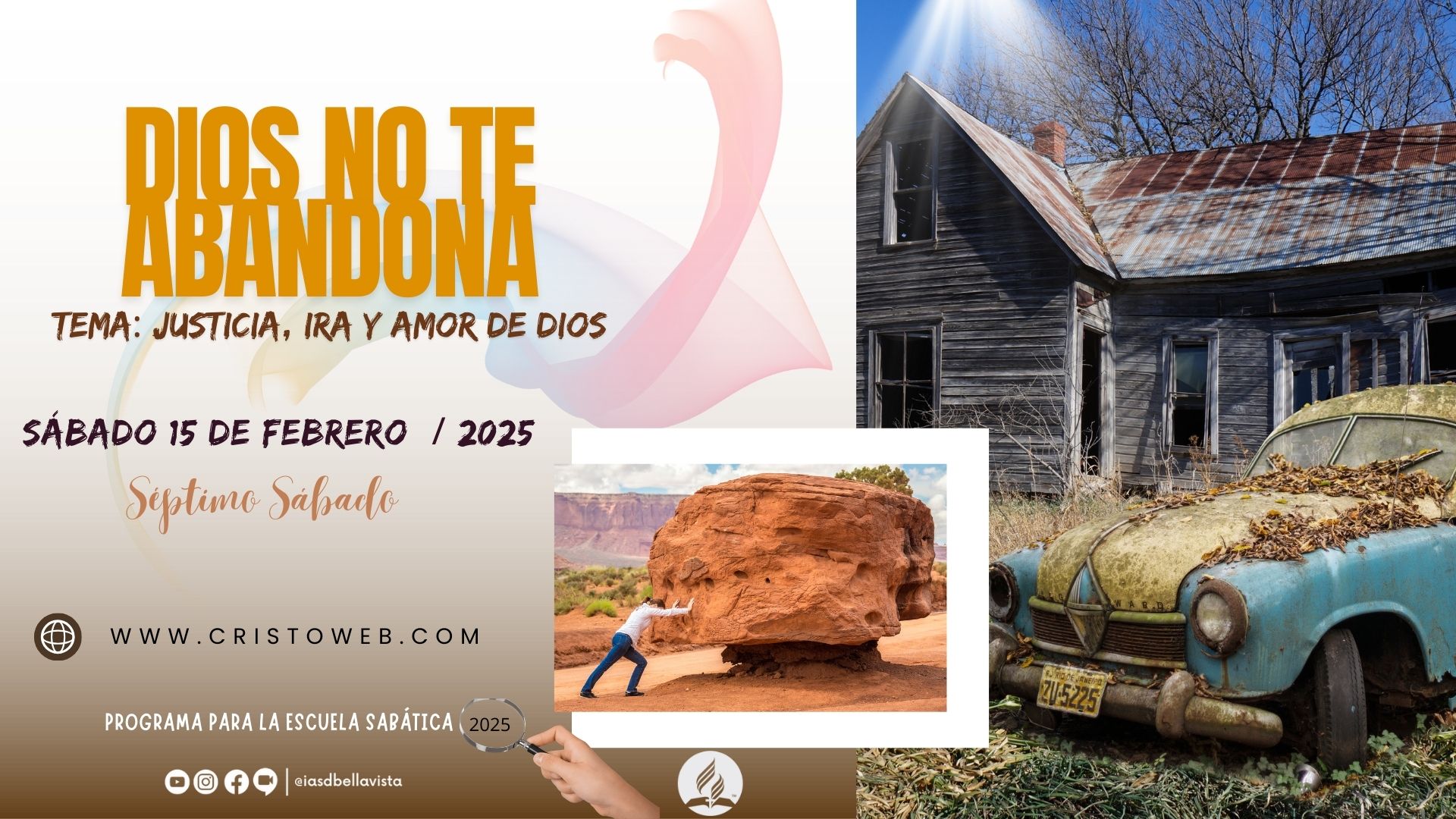 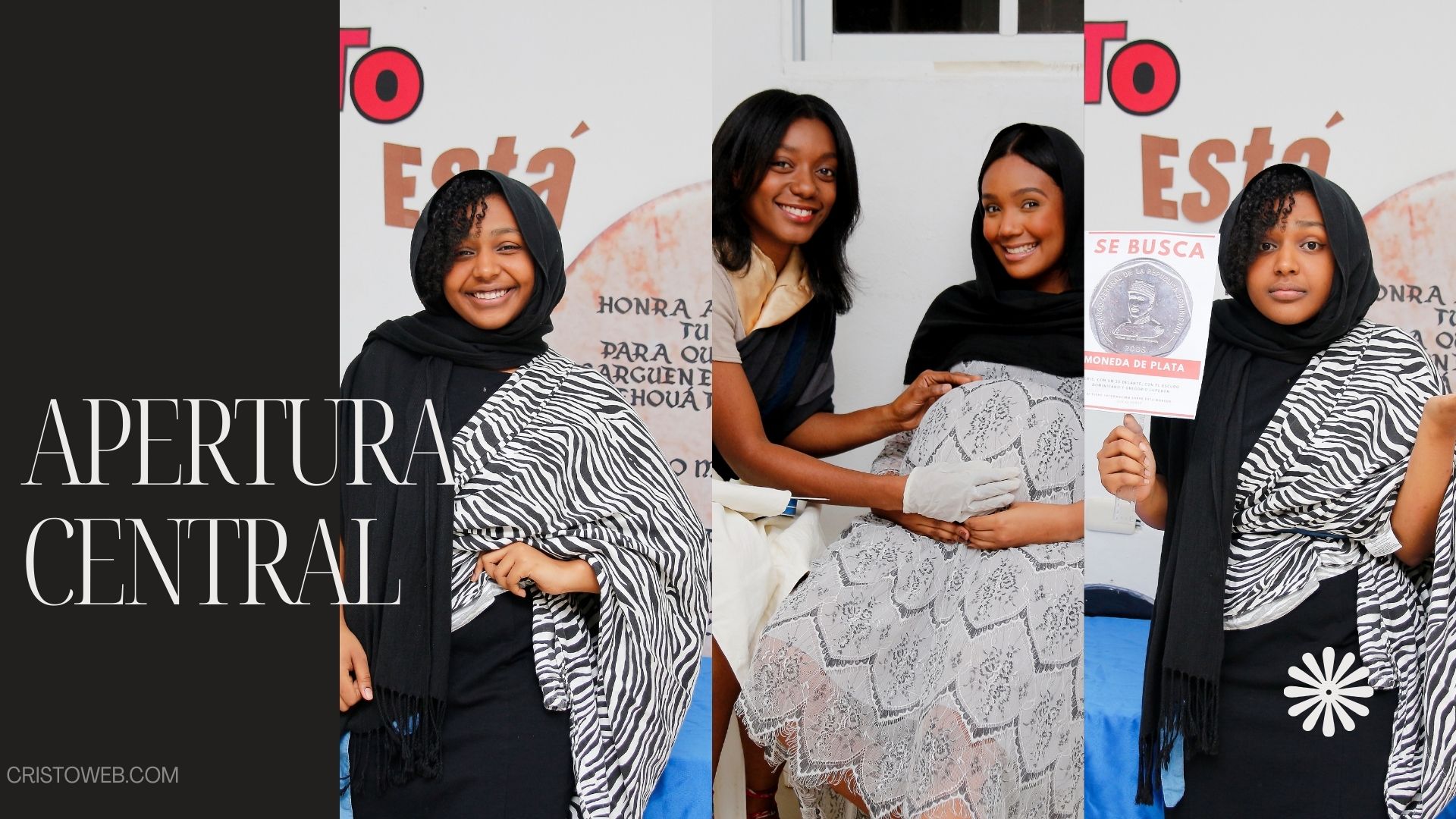 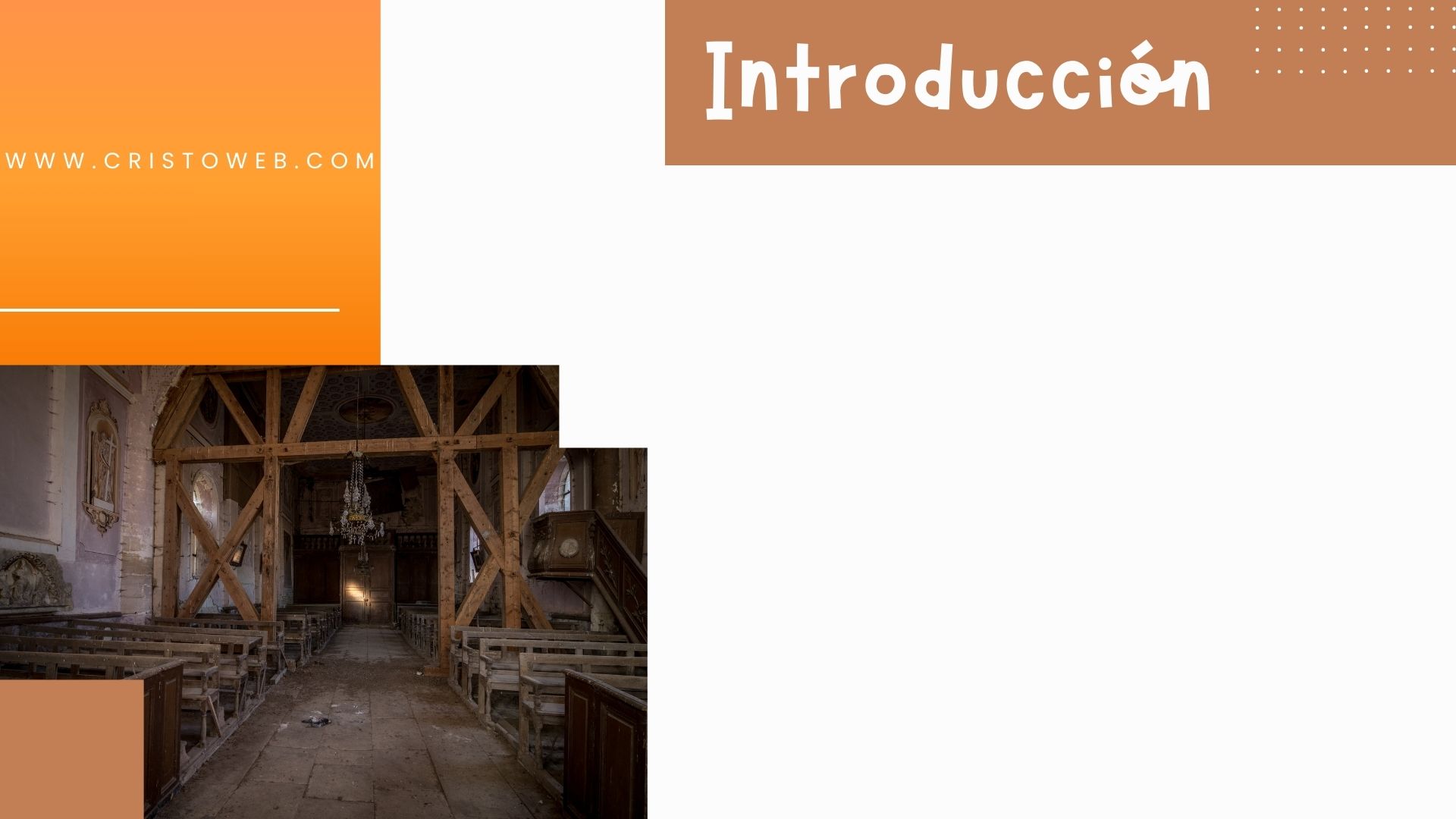 Una de las razones por las que se hace difícil explicar la perfección del amor de Dios es lo complicado que es encontrar un ejemplo adecuado en nuestro mundo caído. Aunque es casi universalmente aceptado que el amor de una madre es el que más se parece al de Dios, en esta mañana veremos casos que rompen esta regla. En la naturaleza, podemos encontrar ejemplos sorprendentes de madres que, en apariencia, muestran un comportamiento desatento o incluso cruel hacia sus crías. Estos casos nos recuerdan lo frágil que puede ser la vida sin el amor y la protección que damos por sentado. Sin embargo, la Biblia nos ofrece un contraste poderoso y hermoso. A través de las Escrituras, vemos el inquebrantable amor de Dios por su creación, comparado con el de un pastor cuidadoso, una madre consoladora y un padre compasivo. A medida que exploramos estos ejemplos de la naturaleza y los pasajes bíblicos correspondientes, recordemos y celebremos el cuidado constante y amoroso que nuestro Padre Celestial tiene para cada uno de nosotros.
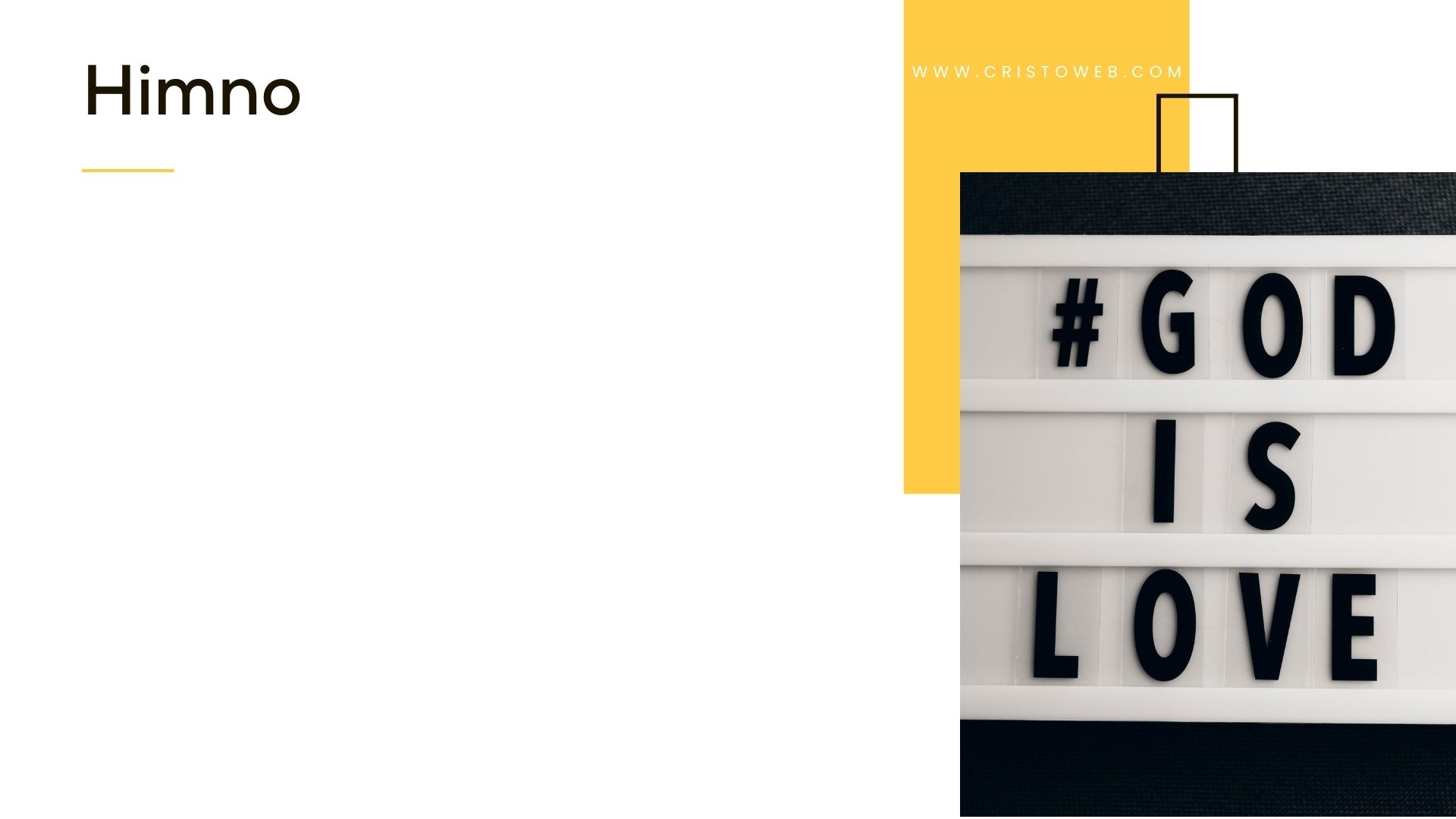 Hueso polar (Ursus marítimus)
En el helado Ártico, los osos polares (Ursus maritimus) enfrentan condiciones extremas que pueden llevar a comportamientos impactantes. Una madre oso polar, en situaciones de hambre severa, puede llegar a matar y comerse a sus propios cachorros para sobrevivir. Este acto, aunque difícil de comprender, es una cruda realidad de la naturaleza en su lucha por la supervivencia. En contraste, la Biblia nos ofrece una imagen profundamente diferente del amor y el cuidado divinos. Juan 10: 11 dice: «Yo soy el buen pastor. El buen pastor da su vida por las ovejas». Cuando la supervivencia de Cristo se vio amenazada por nuestros pecados, él decidió dar su vida por nosotros. Recordemos el amor de Dios manifestado en Jesús cantando el himno 112, Ningún otro me amó cual Cristo.
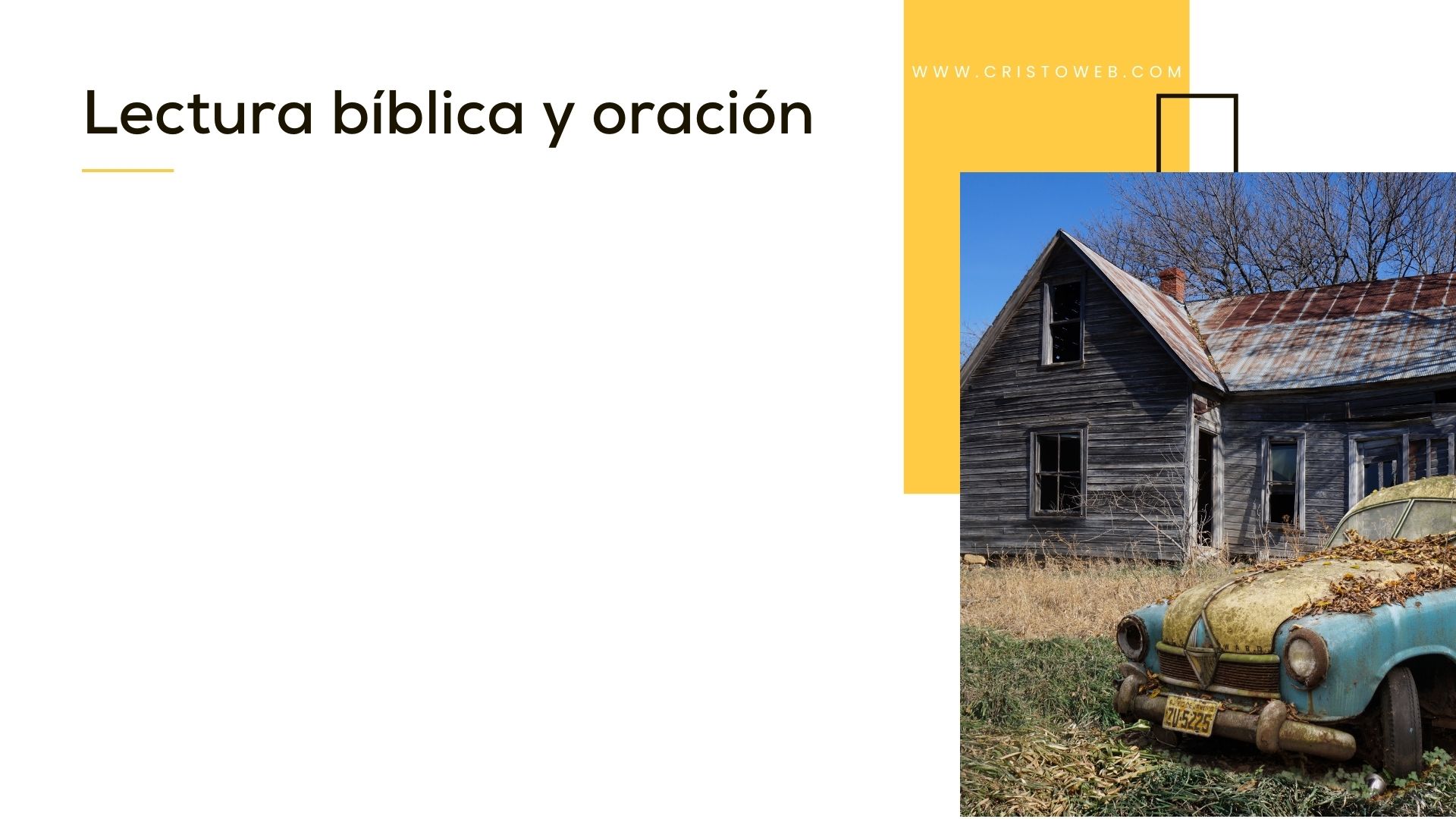 Caimán del río Mississippi (Alligator mississippiensis)

El caimán del río Mississippi (Alligator mississippiensis), nativo del sureste de Estados Unidos, pone entre 20 y 50 huevos por nidada. Aunque las madres protegen sus nidos y a sus crías recién nacidas, pueden comerse a sus crías si están estresadas o hambrientas. En contraste, miremos lo que dice nuestra lectura bíblica de esta mañana, Isaías 49: 15 (Leer). Este versículo resalta la promesa de Dios de nunca olvidarnos ni abandonarnos, incluso cuando las circunstancias sean difíciles. Ahora, hablemos en oración con nuestro Dios.
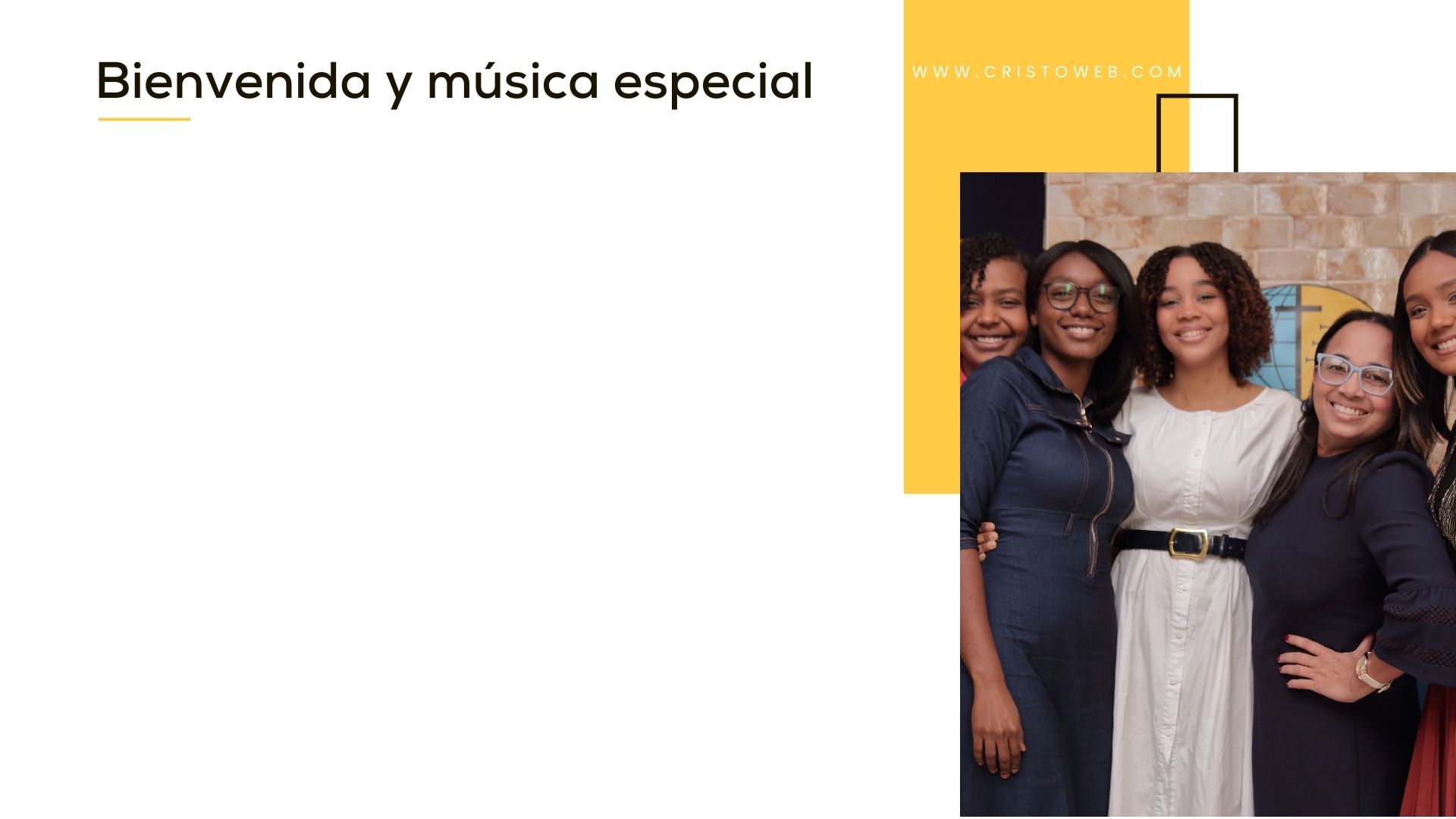 Rana toro africana (Pyxicephalus adspersus)

La rana toro africana, que habita en el África subsahariana, pone miles de huevos. Aunque los machos protegen los huevos, pueden comerse a los renacuajos si no hay suficiente comida disponible. En contraste, en Mateo 7:11, Jesús dice: «Pues si vosotros, siendo malos, sabéis dar buenas dádivas a vuestros hijos, ¡cuánto más vuestro Padre que está en los cielos dará buenas cosas a los que le pidan!». Cualquiera sea tu necesidad o deseo, espero que Dios te permita sentir que estás en su presencia, y que él te concederá tu petición conforme a su voluntad. Eres bienvenido a la casa de Dios. Ahora escucharemos una alabanza para la gloria de nuestro Dios.
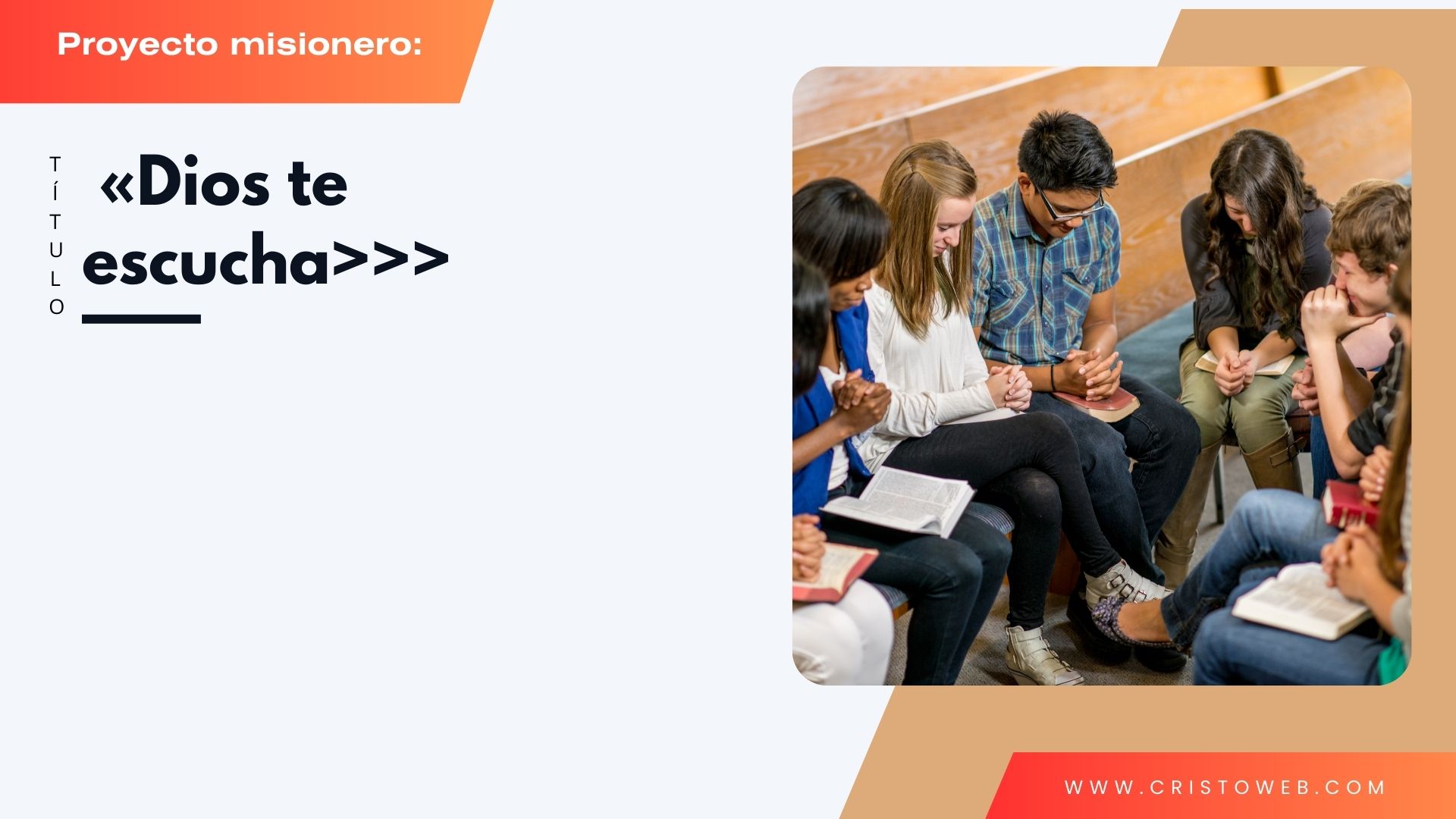 ¿Te has sentido alguna vez como Job? ¿Te has sentido tentado a pensar que no hay explicación para tu sufrimiento o el de tus seres queridos?Visita a una persona en esta semana y planifícate solo para escucharla durante al menos una hora. No tiene que ser alguien que sepas que está mal, pero trata de mostrarte atento a sus alegrías o congojas. Cierra el diálogo con una oración agradeciendo a Dios porque siempre nos escucha y nos entiende.
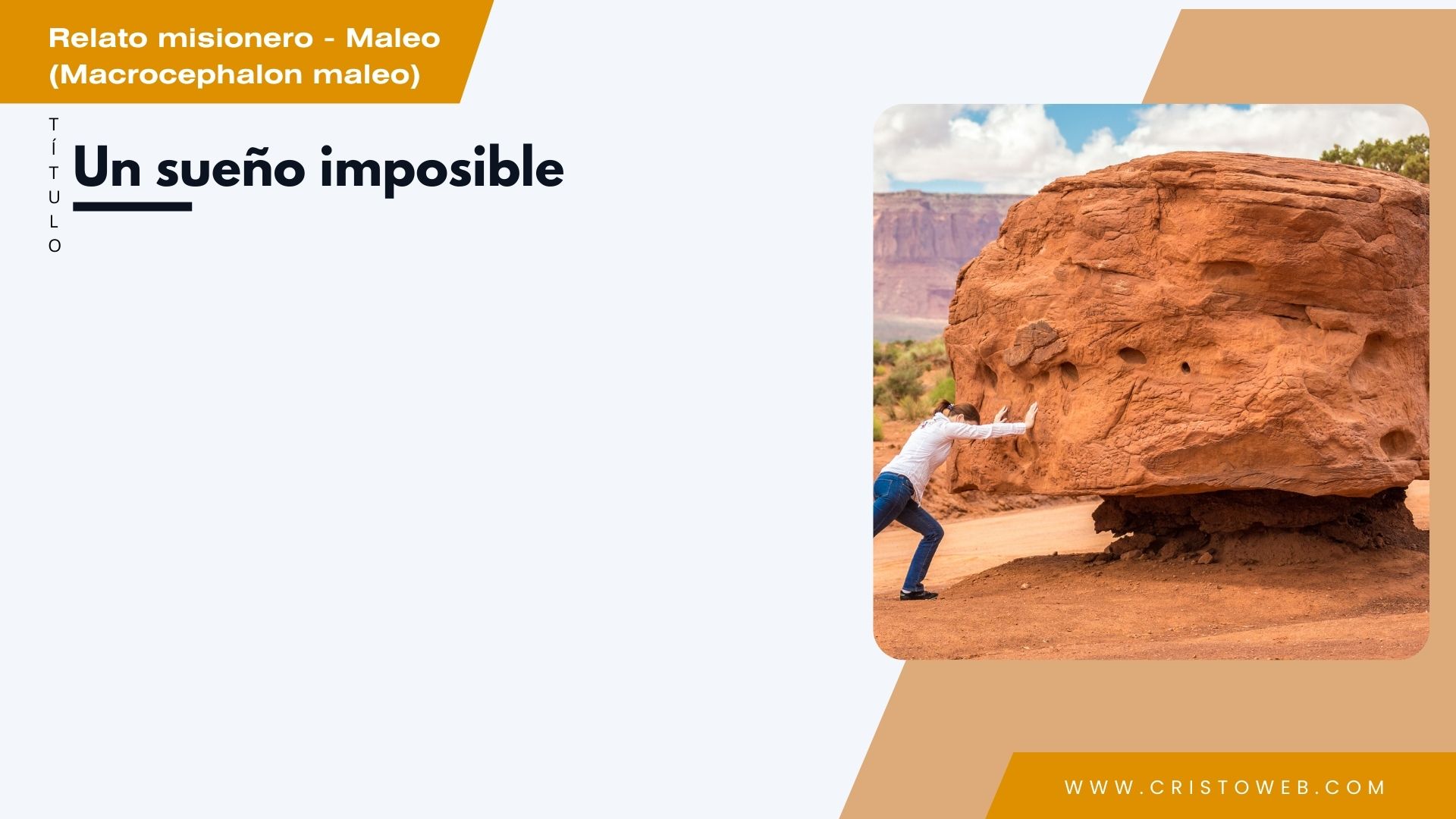 El maleo, endémico de las islas de Sulawesi, en Indonesia, pone un solo huevo por puesta y lo entierra en la arena caliente para que se incuben con el calor geotérmico, abandonándolos inmediatamente después. En contraste, el Salmo 91: 4 nos dice: «Te cubrirá con sus plumas, y debajo de sus alas hallarás refugio. Su verdad será tu escudo y tu fortaleza». Dios no nos deja a nuestra suerte, sino que nos protege y nos cuida con su amor constante. Escuchemos a continuación el relato misionero.
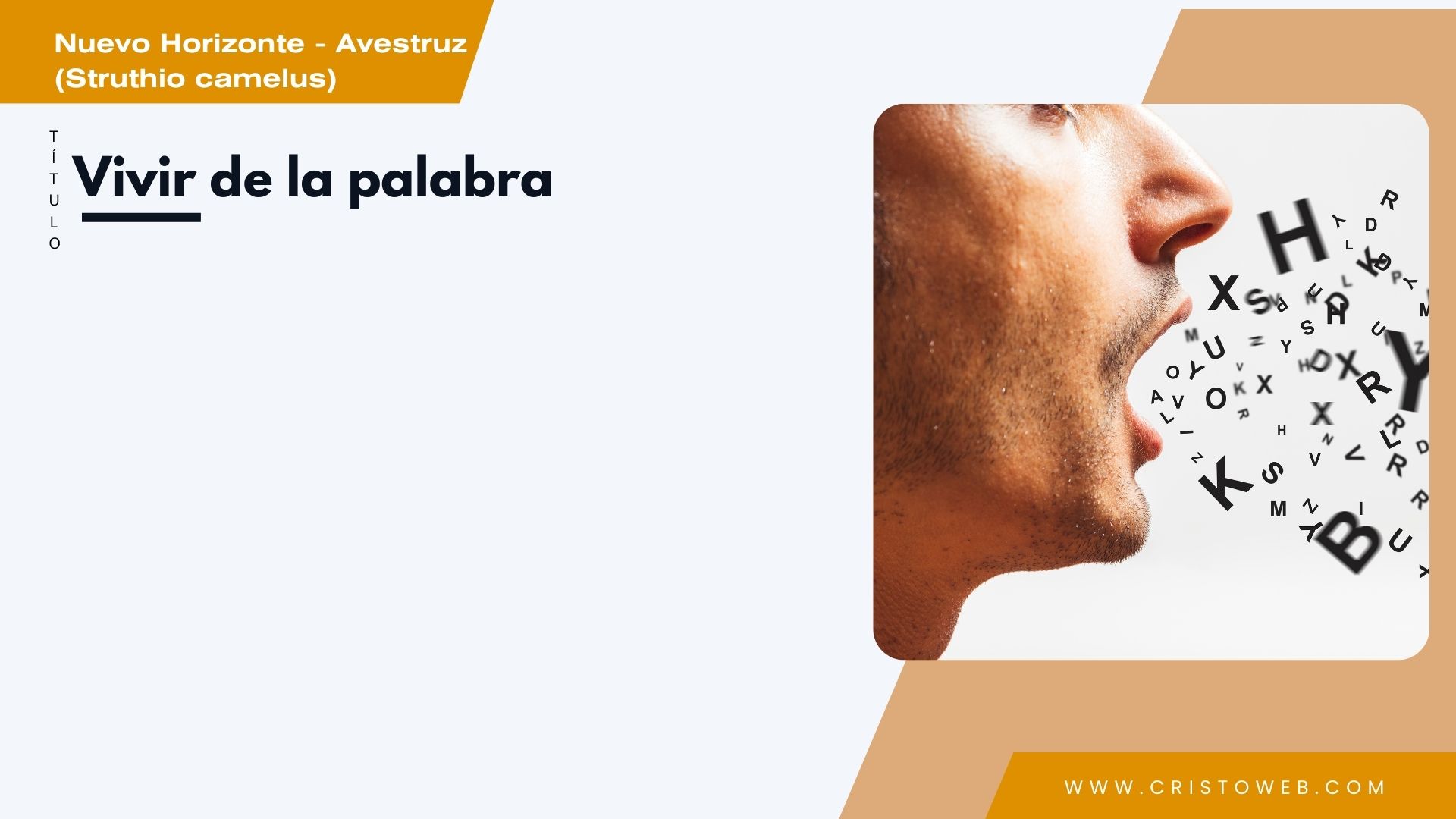 El avestruz, originario de África, pone hasta 60 huevos por nido compartido por varias hembras. La hembra dominante puede descartar o ignorar los huevos de otras hembras, concentrando su atención en sus propios huevos y dejando que los otros tengan menos probabilidad de sobrevivir. En contraste, el Salmo 23: 1-2 dice: «El Señor es mi pastor, nada me falta; en verdes pastos me hace descansar. Junto a tranquilas aguas me conduce». Este versículo subraya el cuidado y la provisión de Dios para todos nosotros, sin excluir a ninguno. En este momento damos espacio al Nuevo Horizonte.
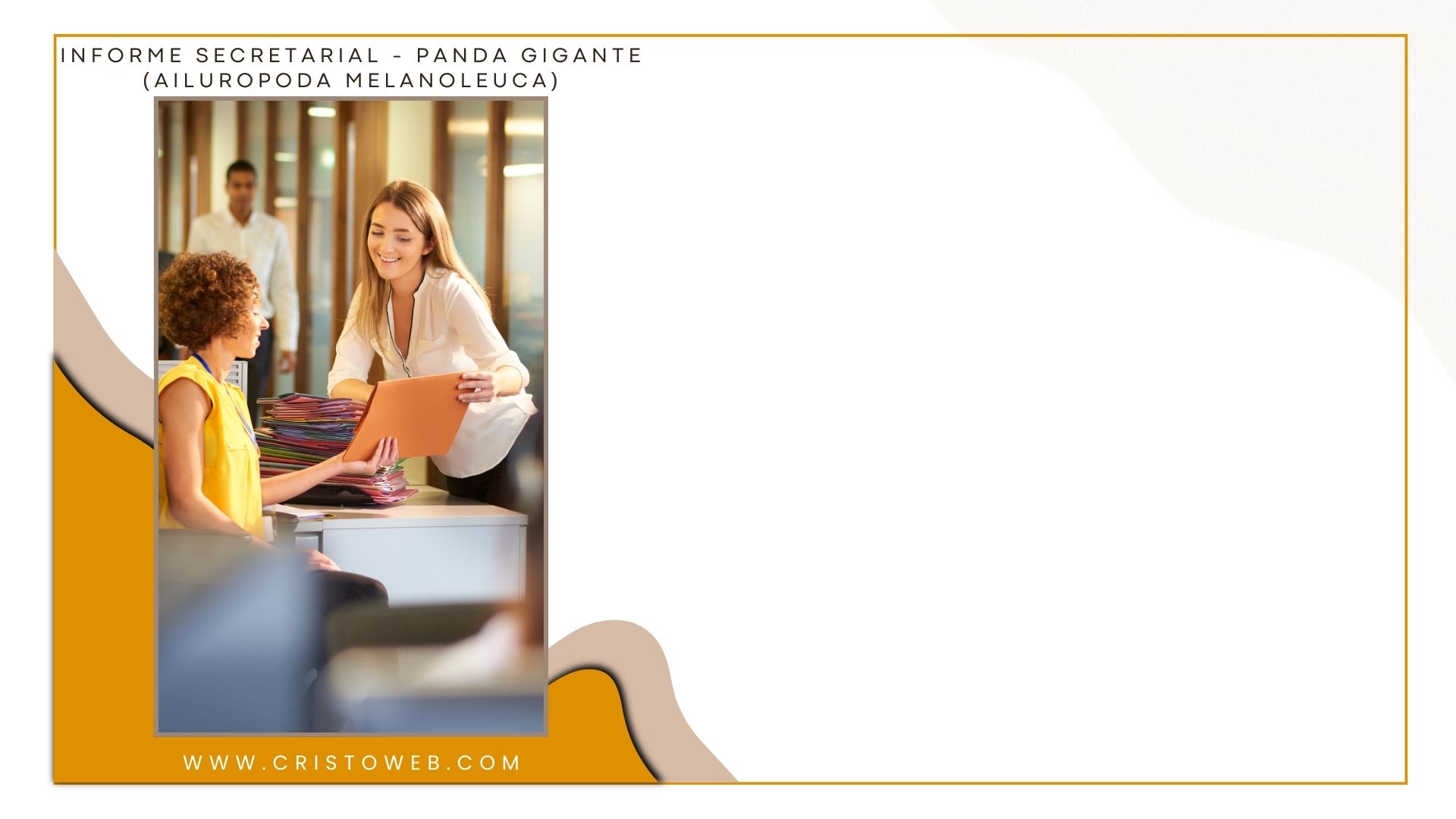 El panda gigante (Ailuropoda melanoleuca), originario de China, suele tener de 1 a 2 crías por camada. Las madres pandas pueden abandonar a uno de sus cachorros si nacen gemelos, ya que generalmente solo pueden cuidar de uno adecuadamente debido a la limitación de recursos. Isaías 40: 11 nos ofrece una imagen diferente: «Como un pastor que cuida su rebaño, recoge los corderos en sus brazos; los lleva junto a su pecho y guía con cuidado a las recién paridas». Este versículo destaca el cuidado meticuloso y tierno de Dios por todos sus hijos.
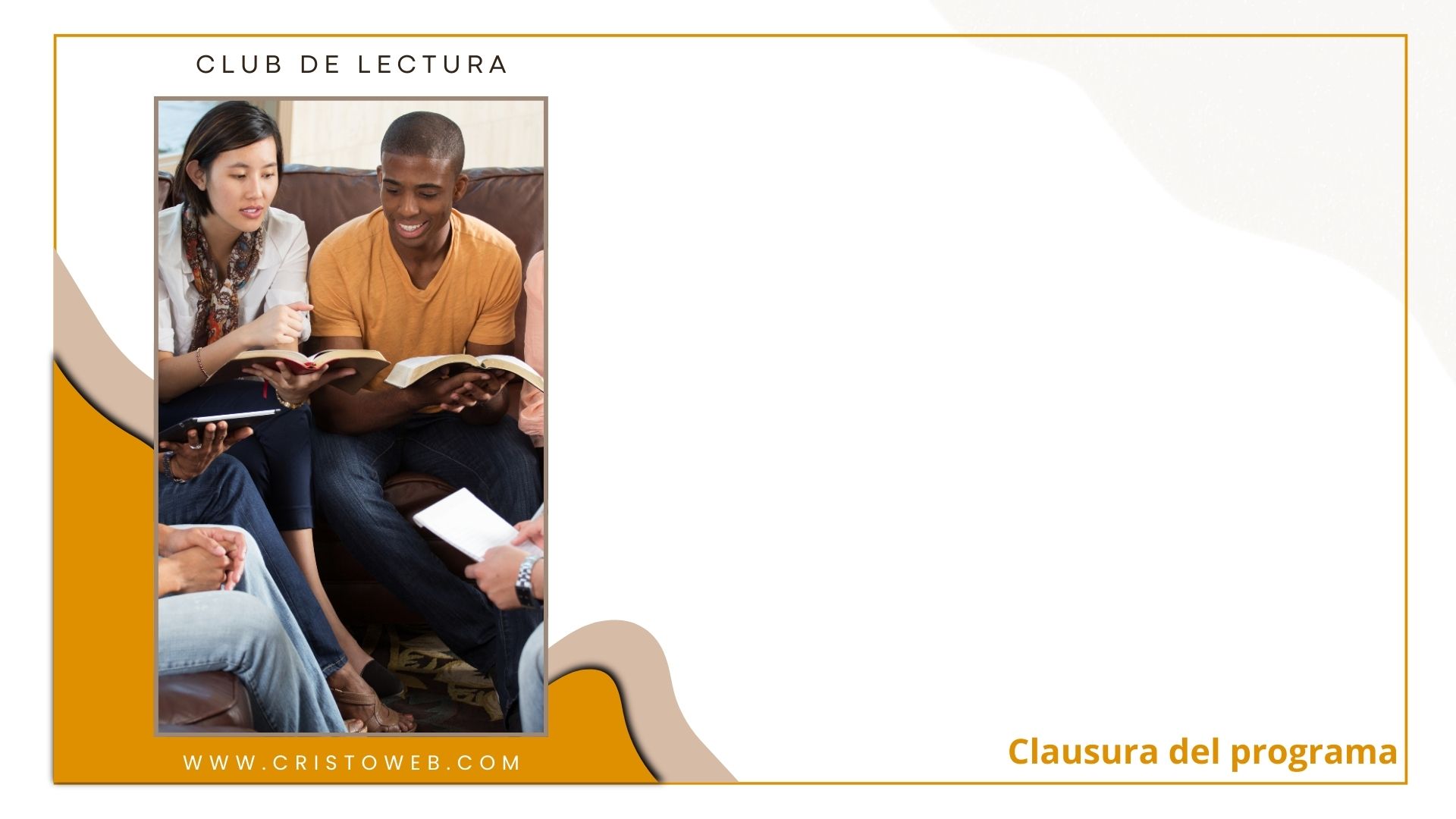 Continuamos en nuestro Club de Lectura leyendo el libro Siete retratos del Remanente en el tiempo del fin. Esta semana estudiaremos la Introducción al capítulo 4: Vino a vivir a nuestro barrio. Conocerás la sorprendente y algo chistosa historia detrás del cuadro La pesca milagrosa de Konrad Witz.
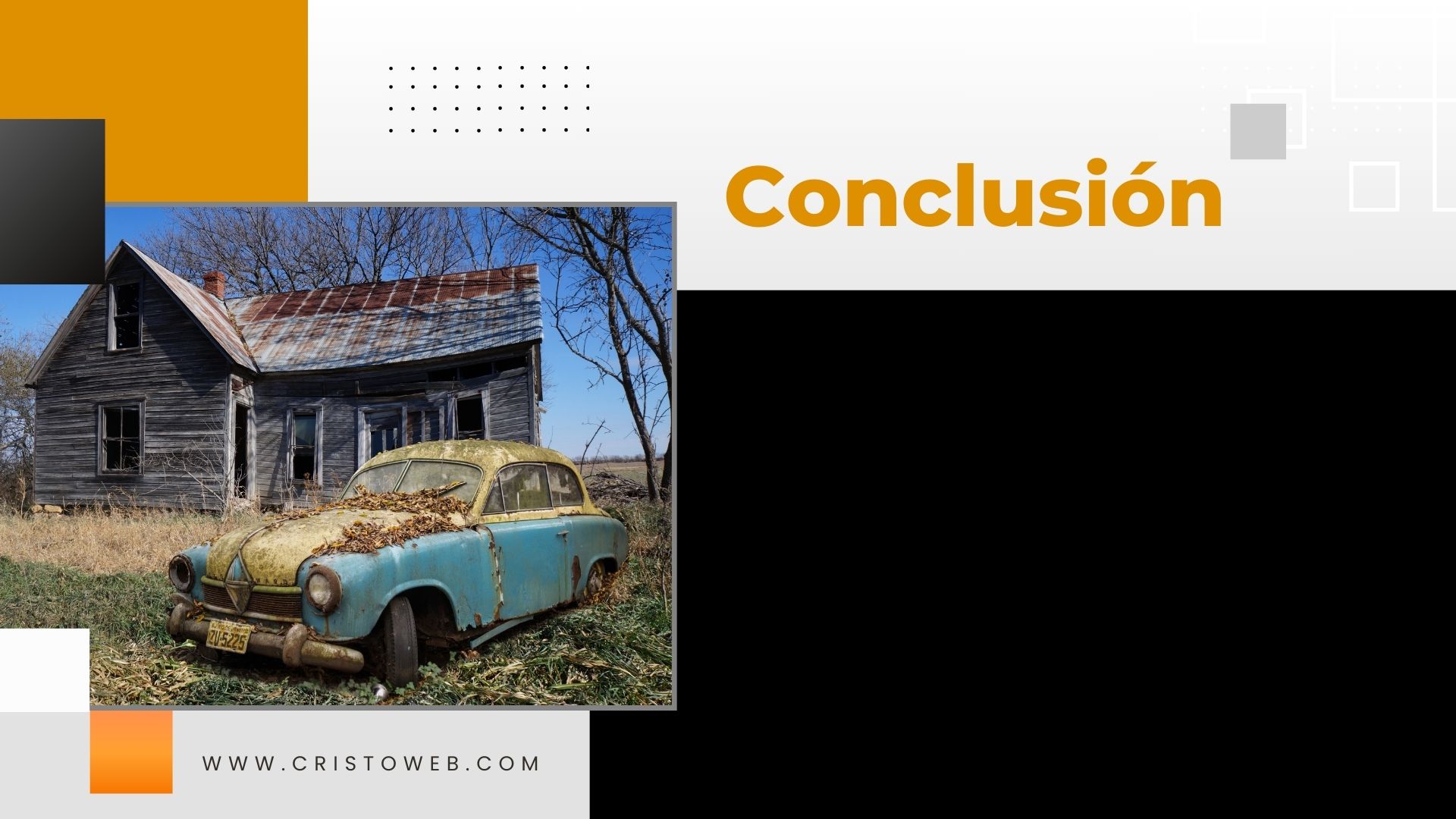 La Biblia nos revela un Dios que nunca nos abandona, que cuida de nosotros como un pastor atento y nos sostiene con amor eterno, incluso cuando enfrentamos desafíos similares a los de las criaturas naturales. Que estos contrastes nos inspiren a valorar aún más el amor divino y a confiar en su protección constante en todas las circunstancias.
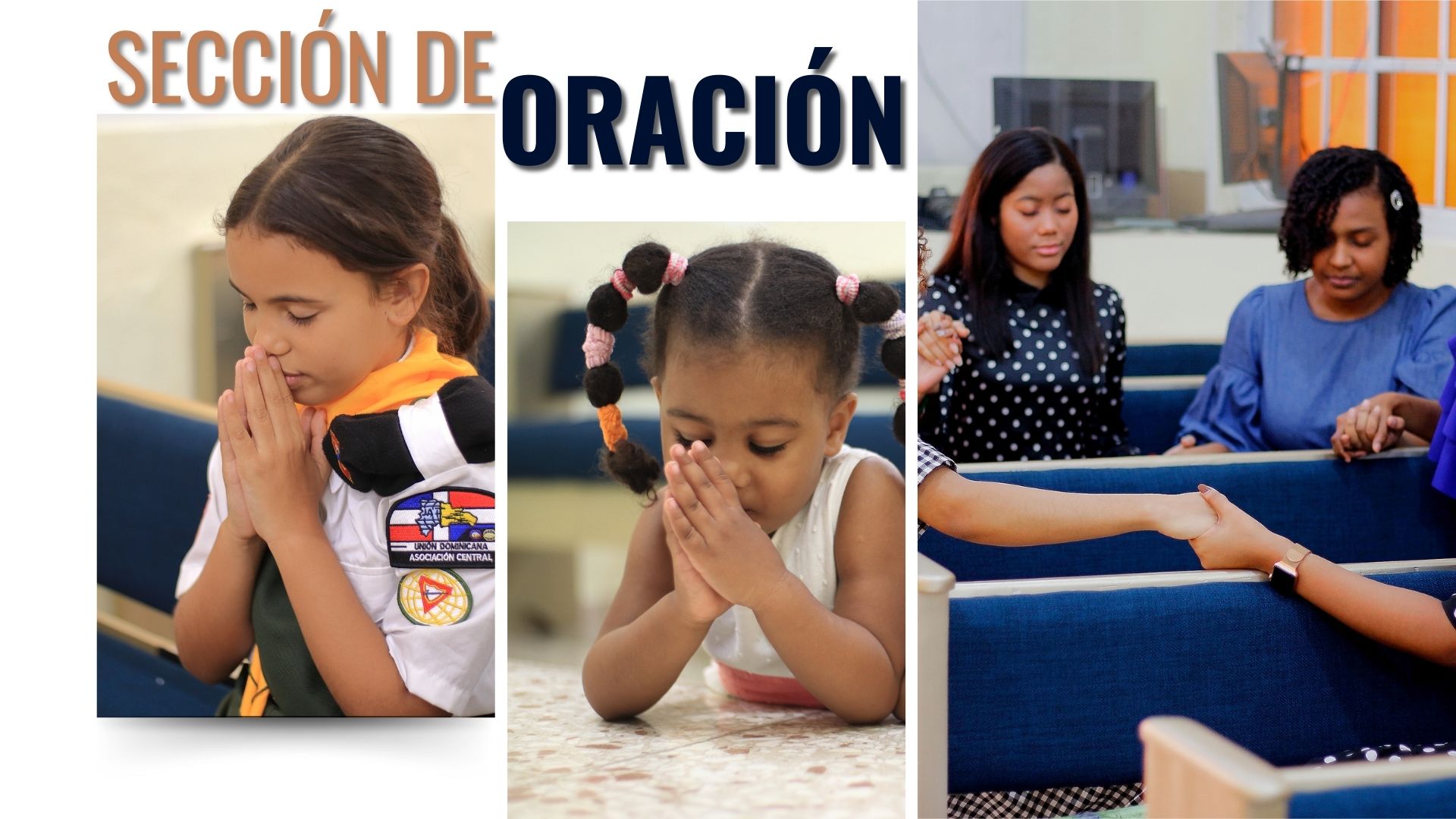 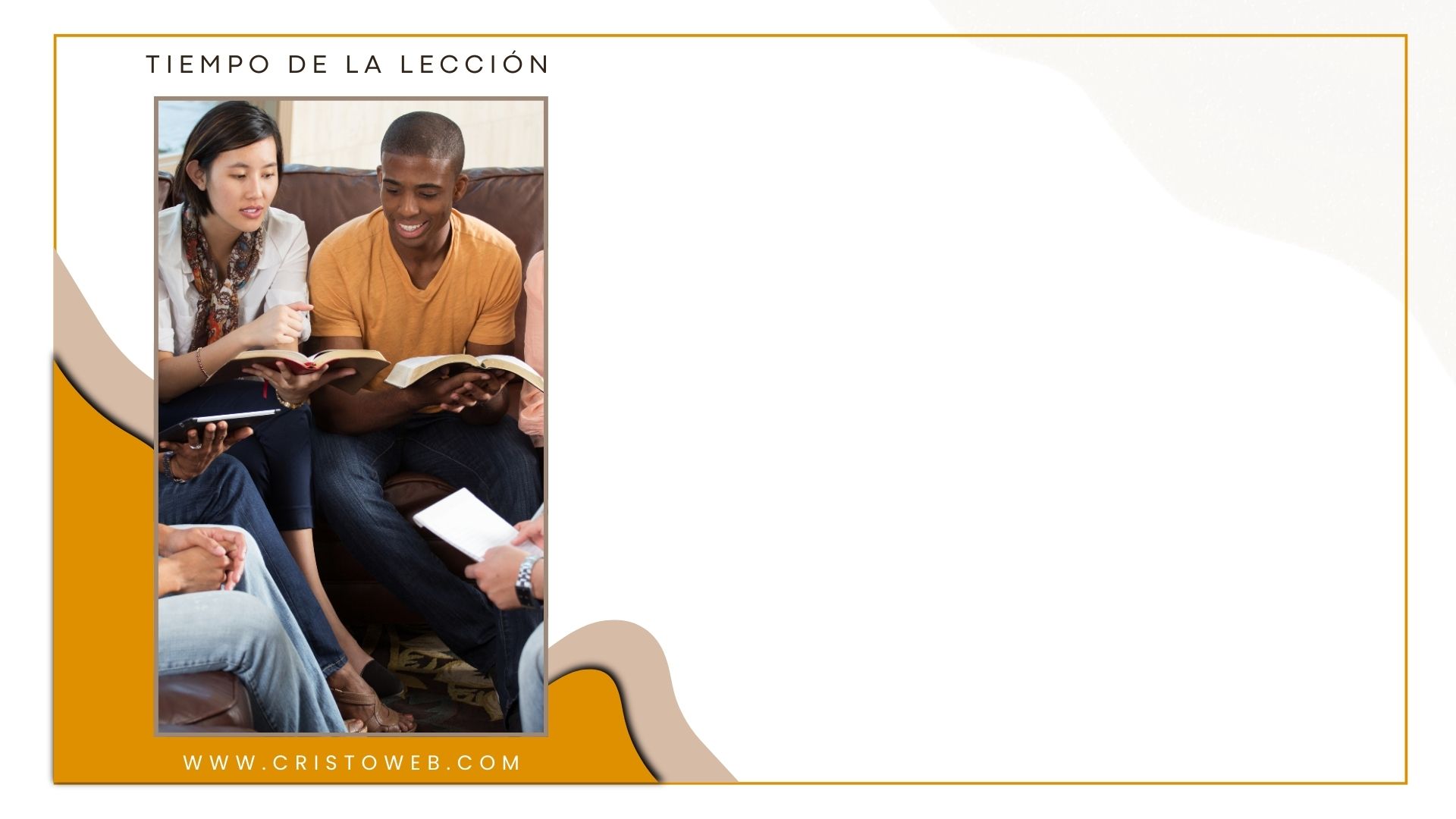 En esta semana estudiamos el flagelo del pecado en nuestro mundo en la lección titulada: «El problema del mal», que es la razón por la que encontramos en la naturaleza tantos ejemplos distorsionados del amor de Dios. Al repasar, recordemos la maravillosa promesa de restauración que Dios nos ha hecho en su Palabra.
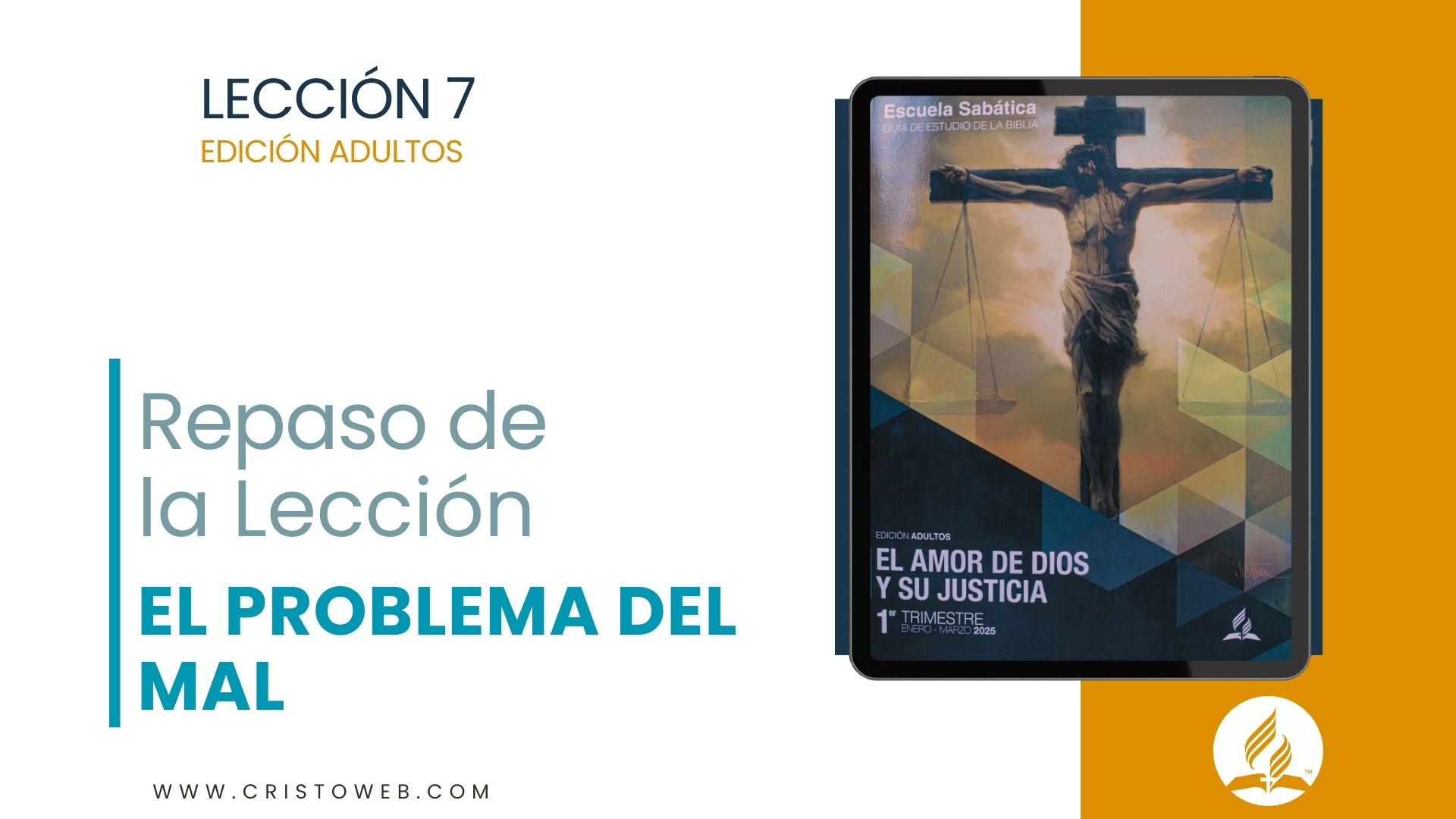 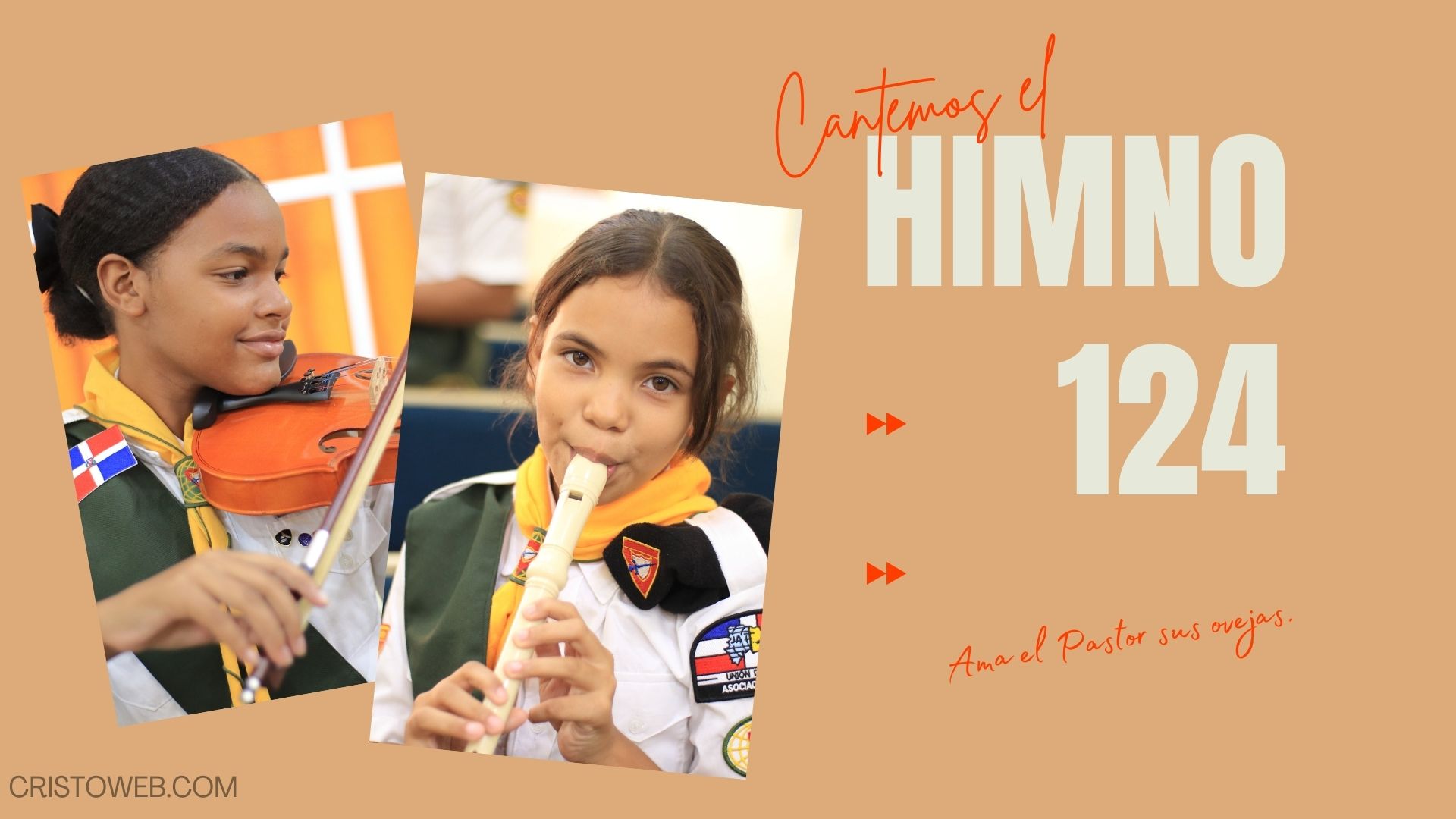 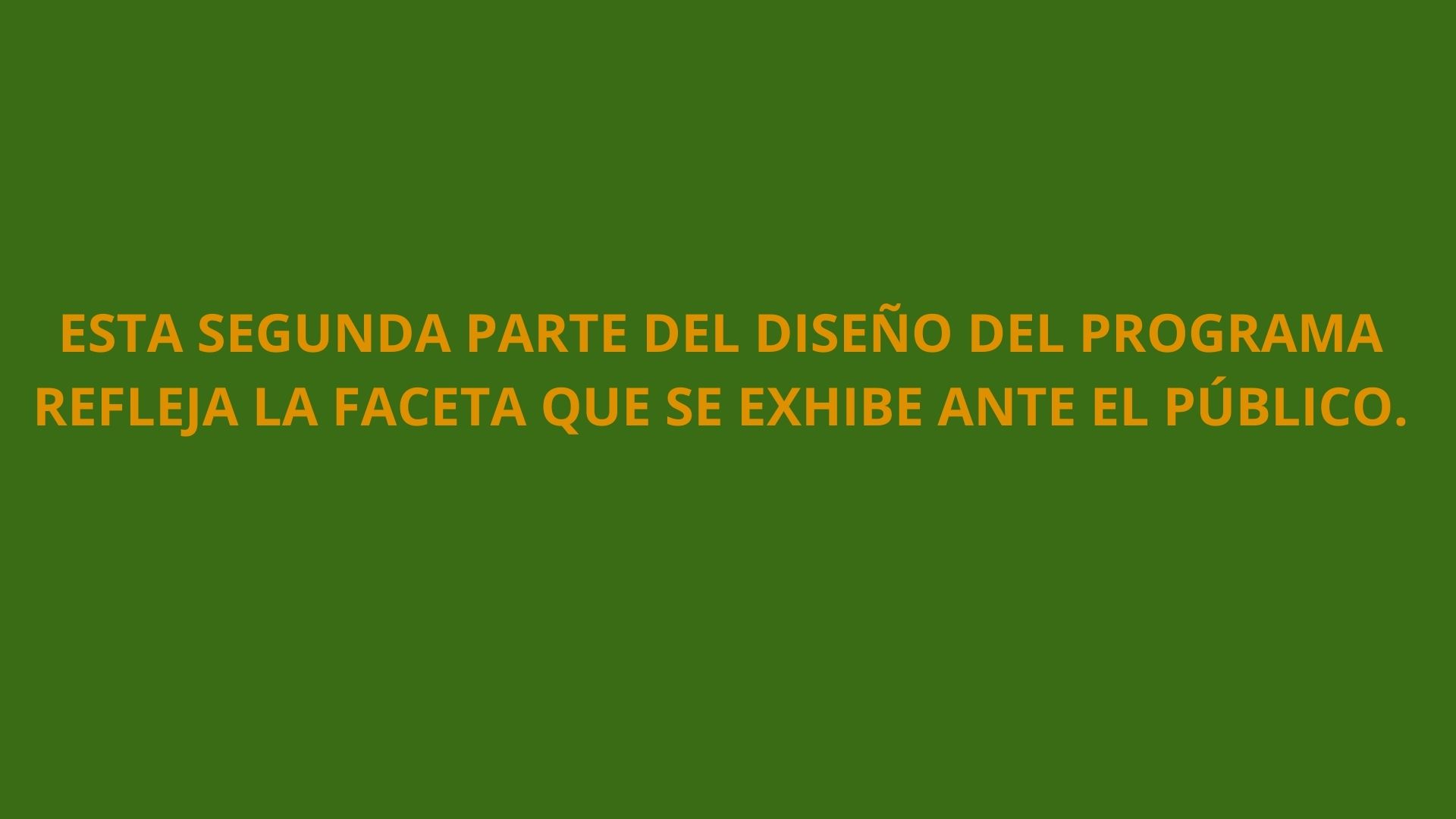 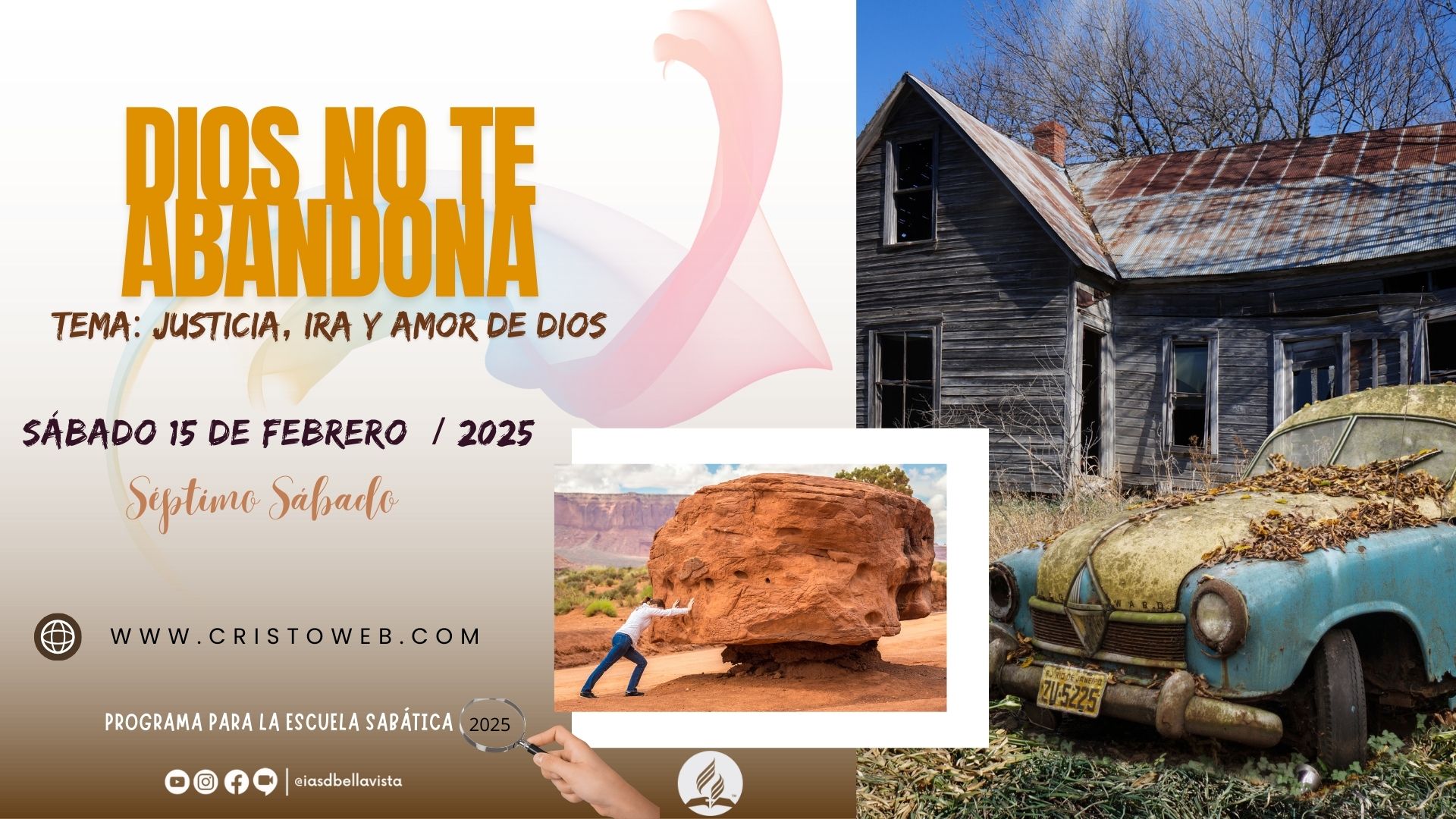 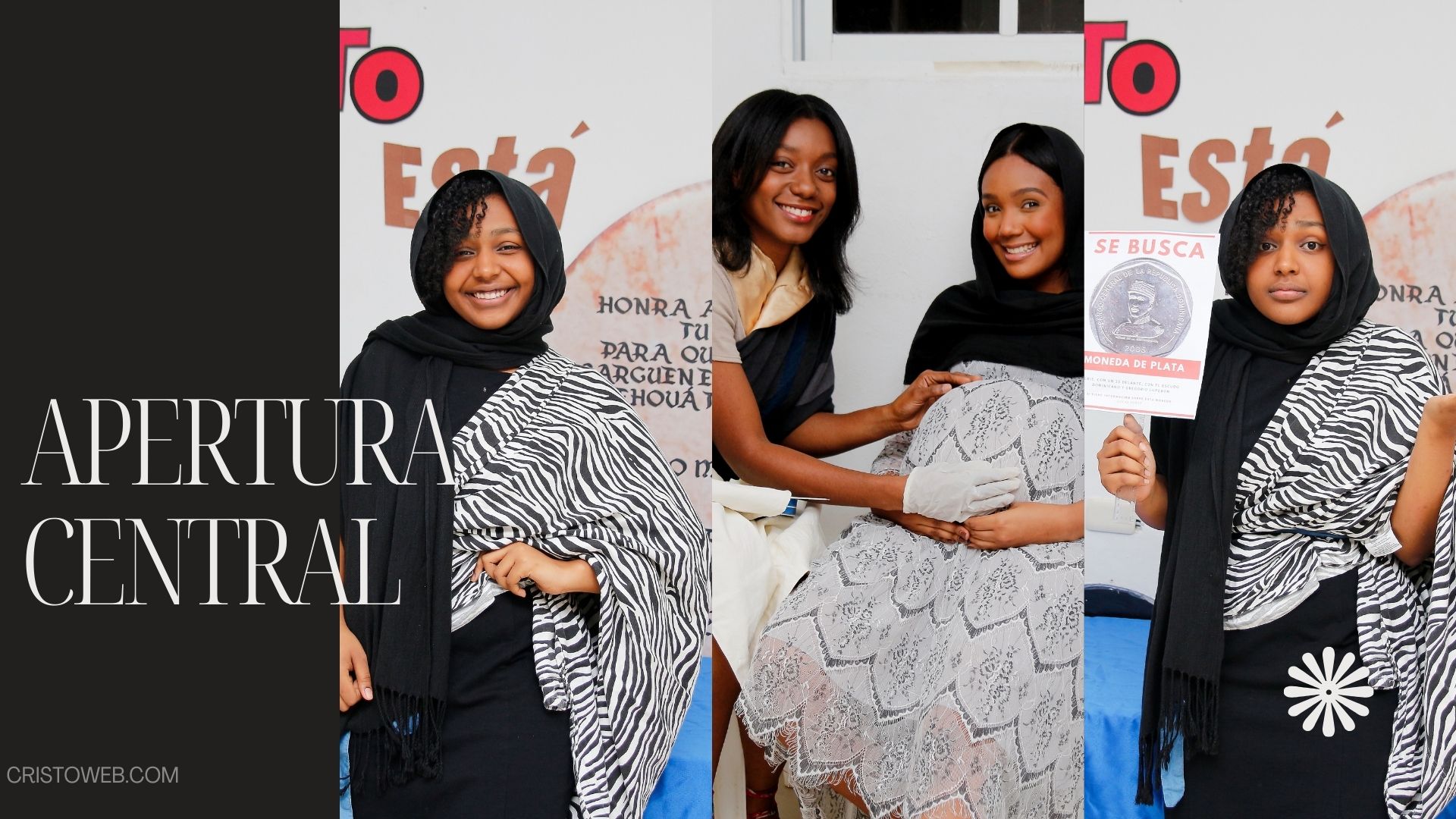 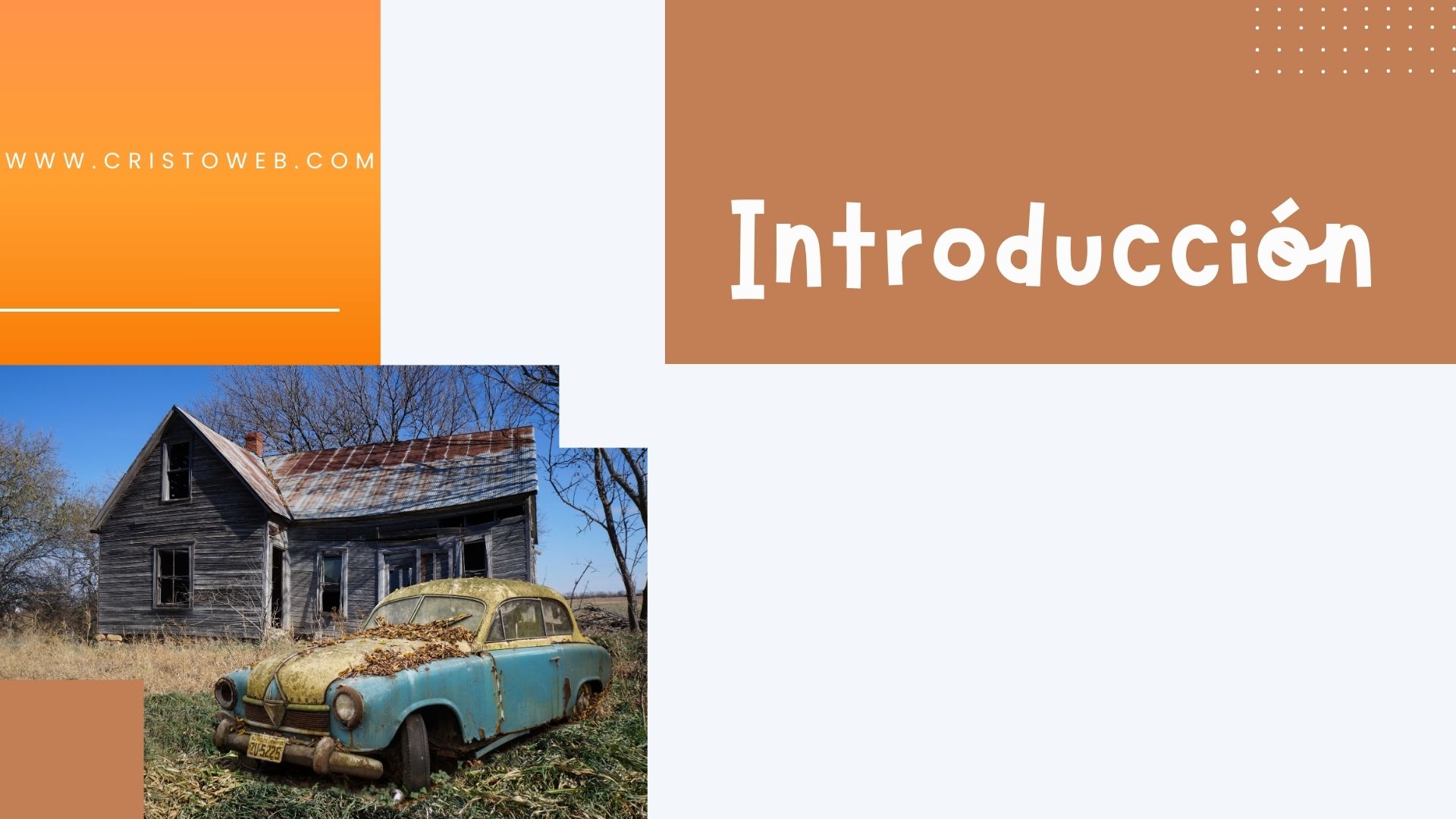 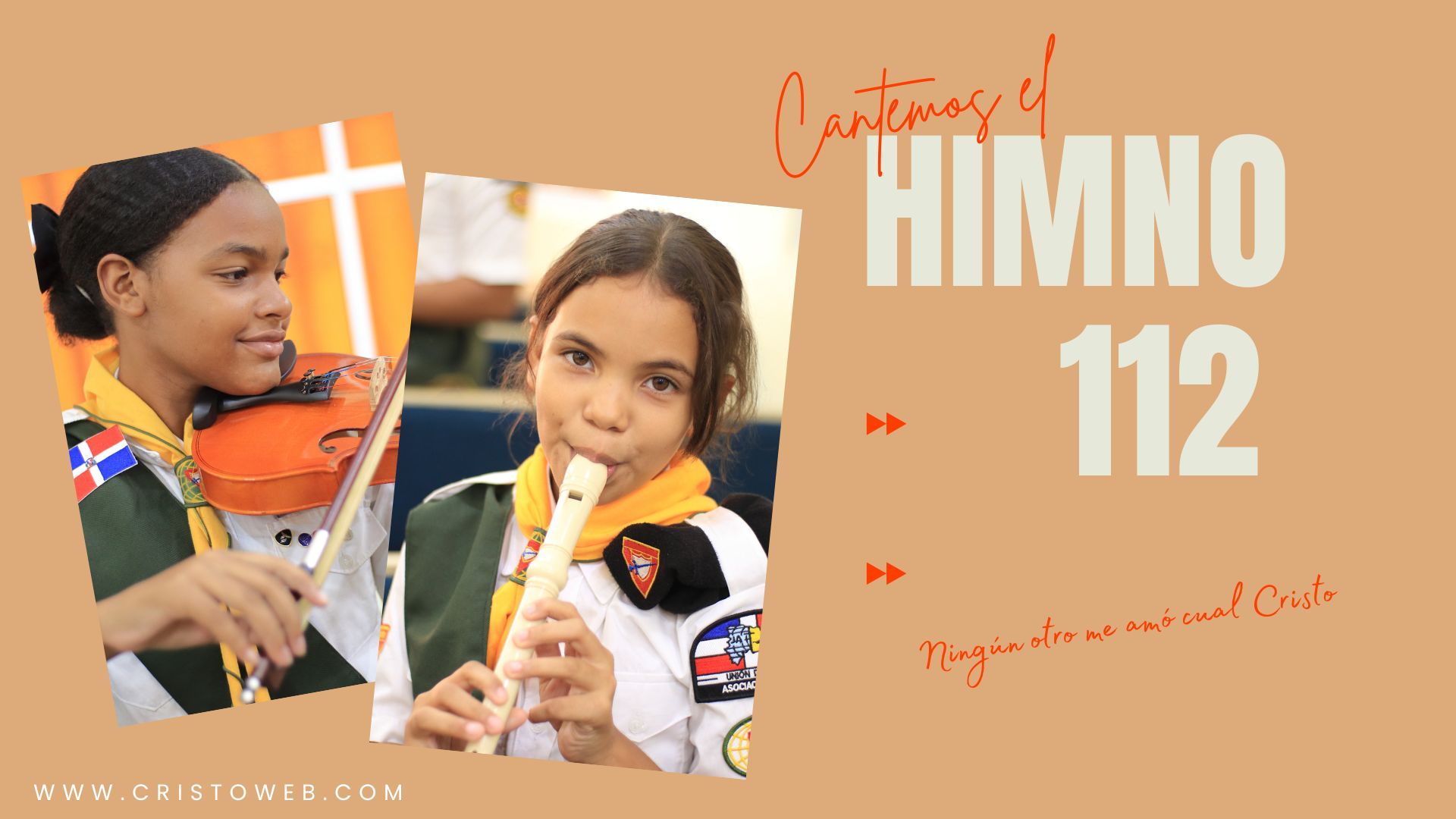 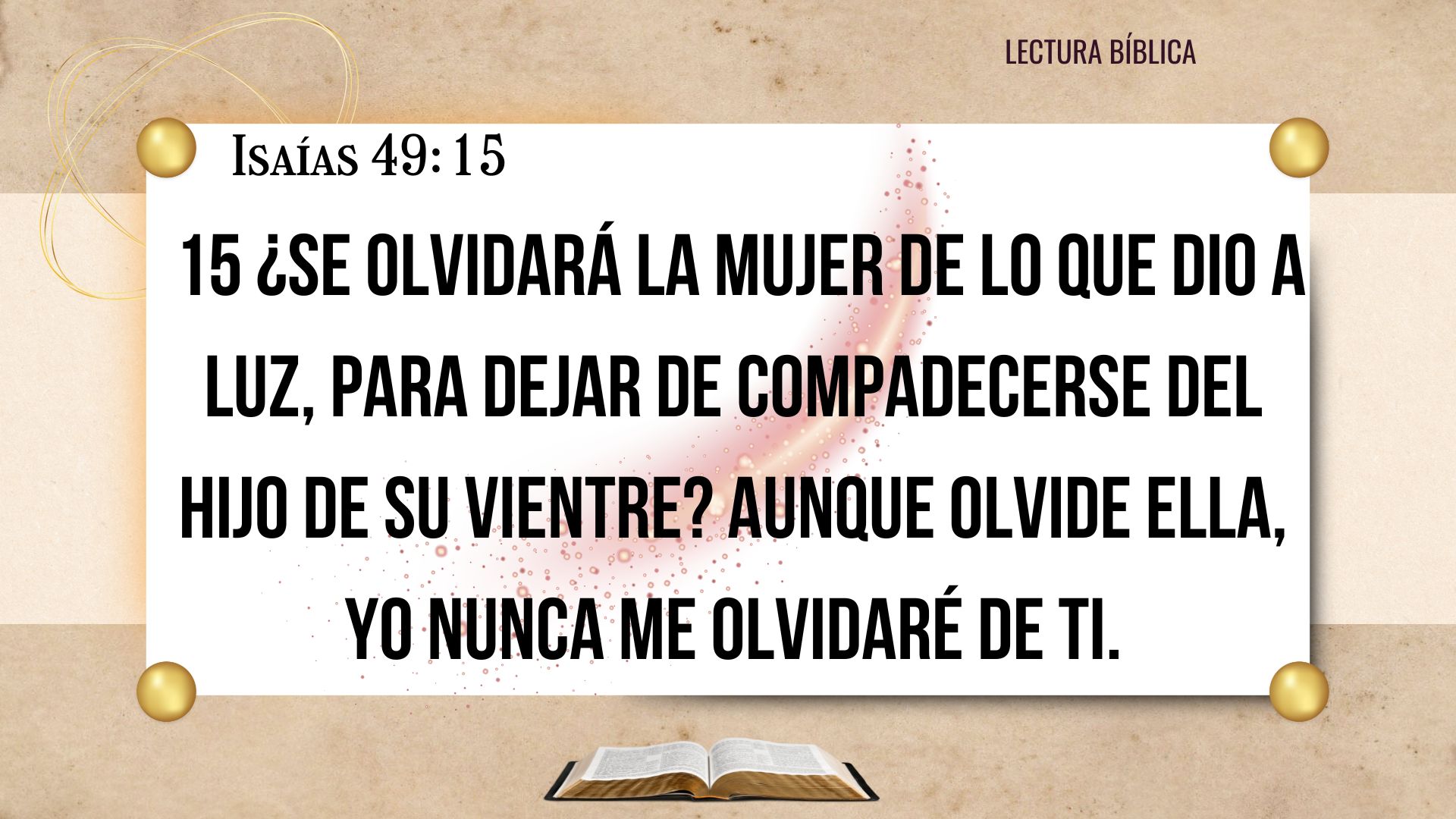 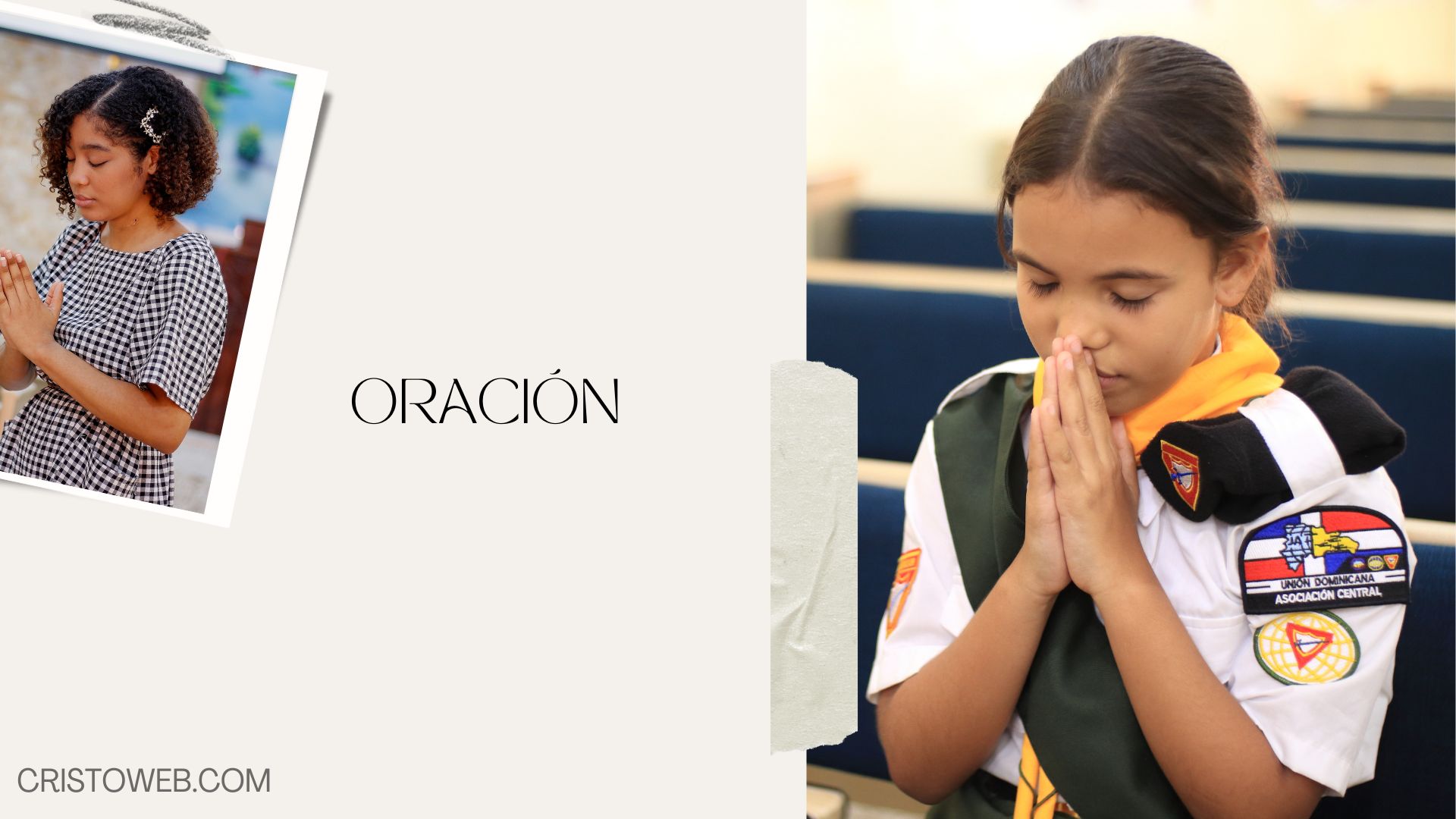 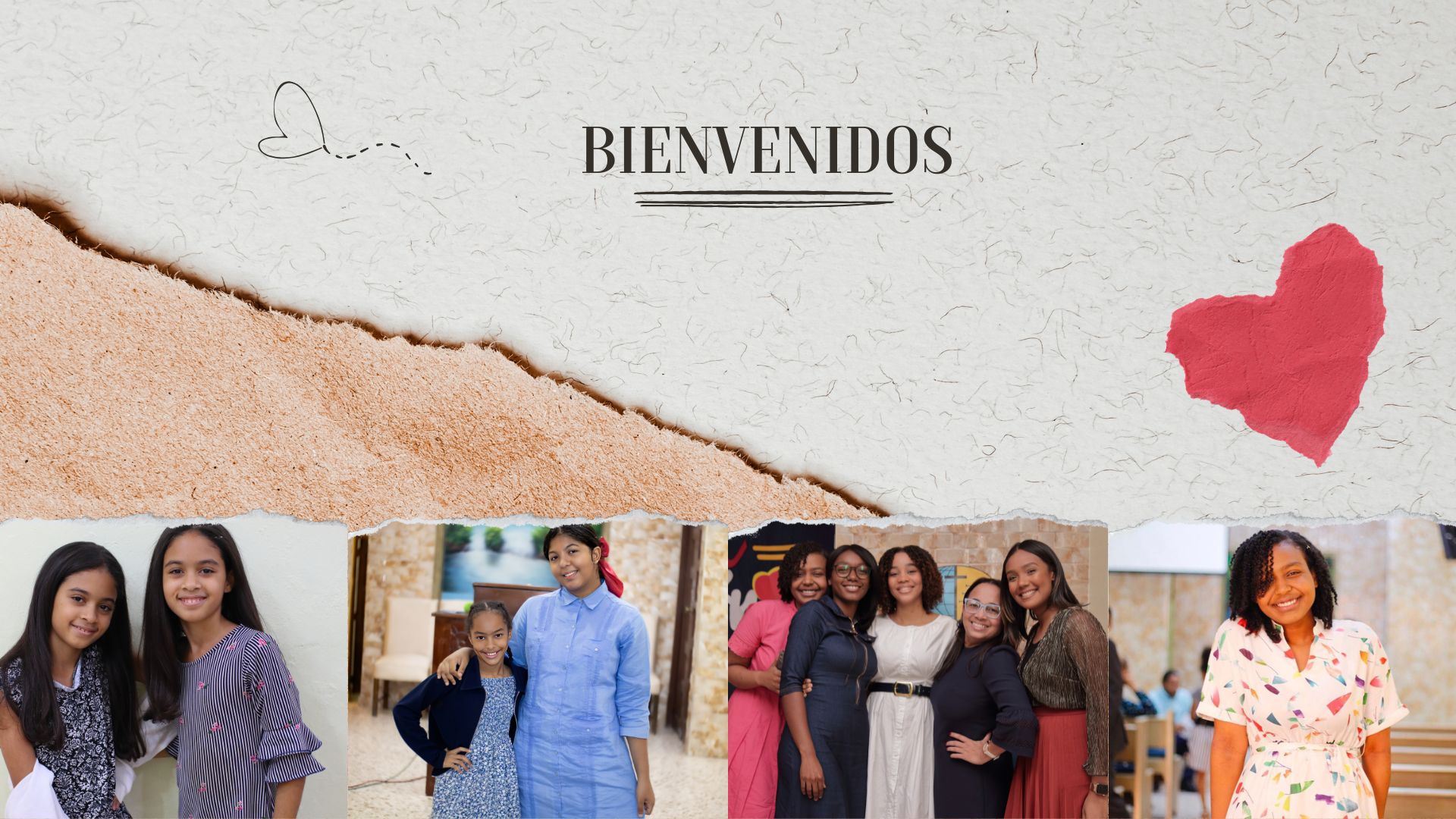 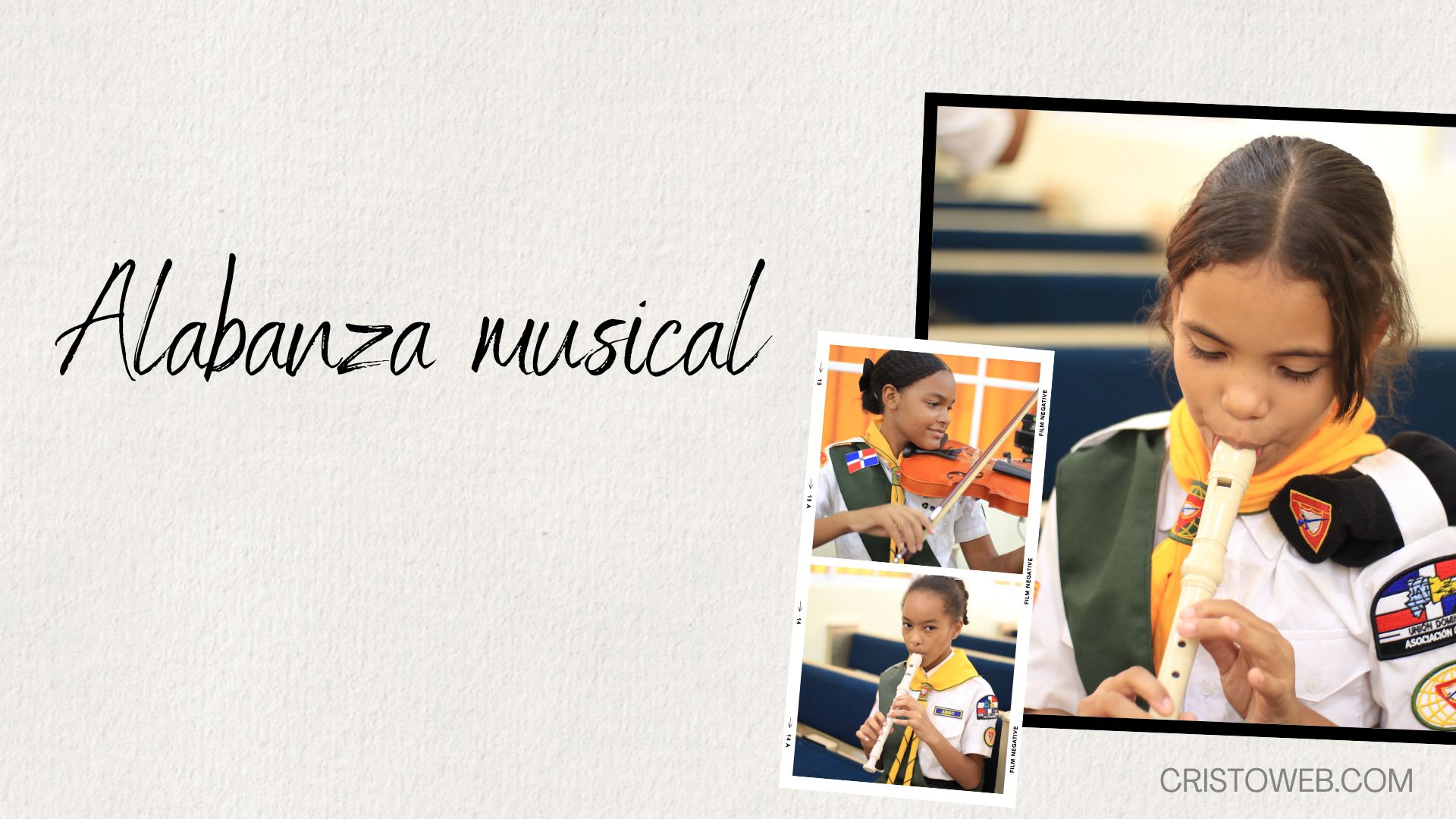 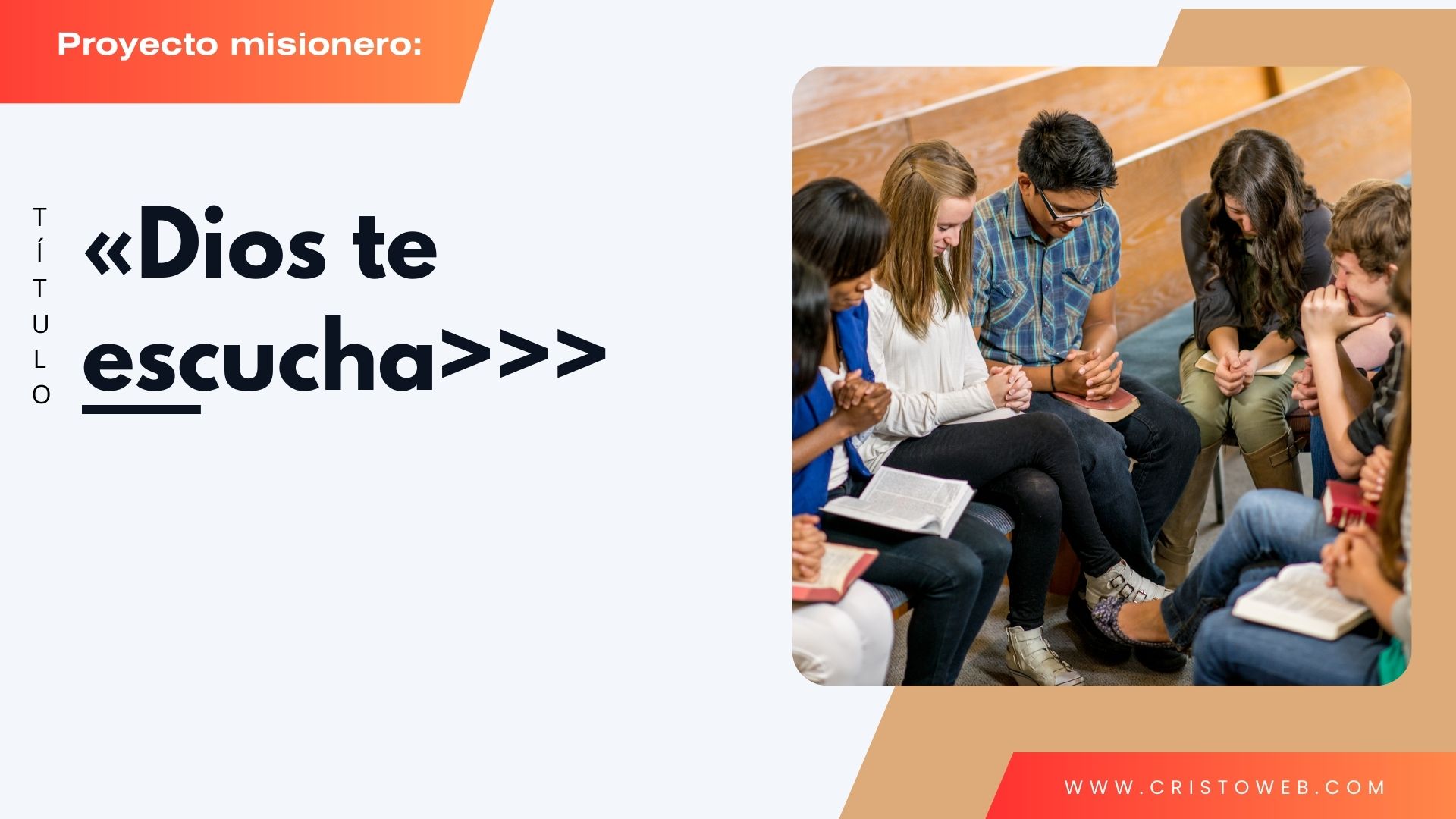 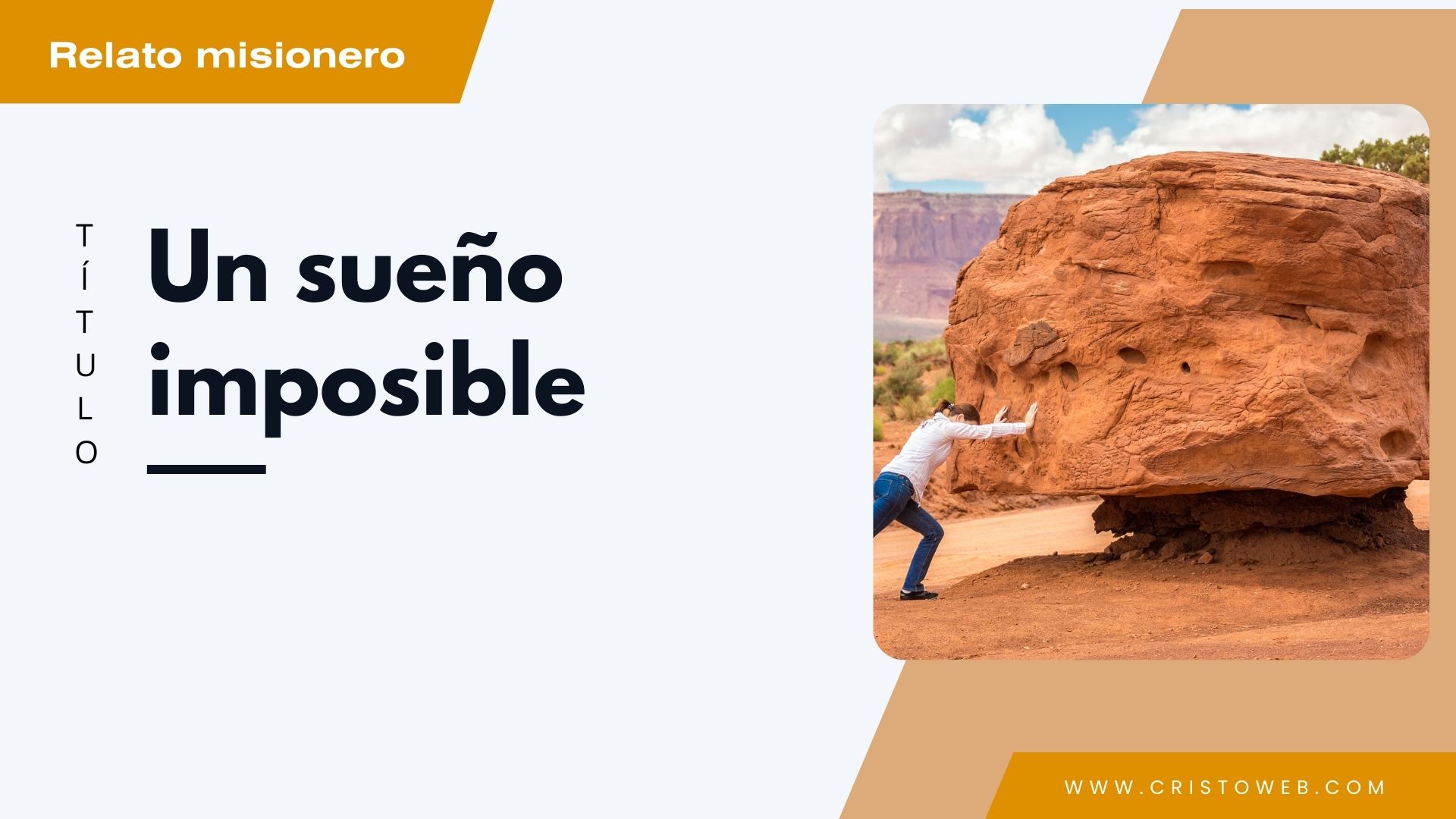 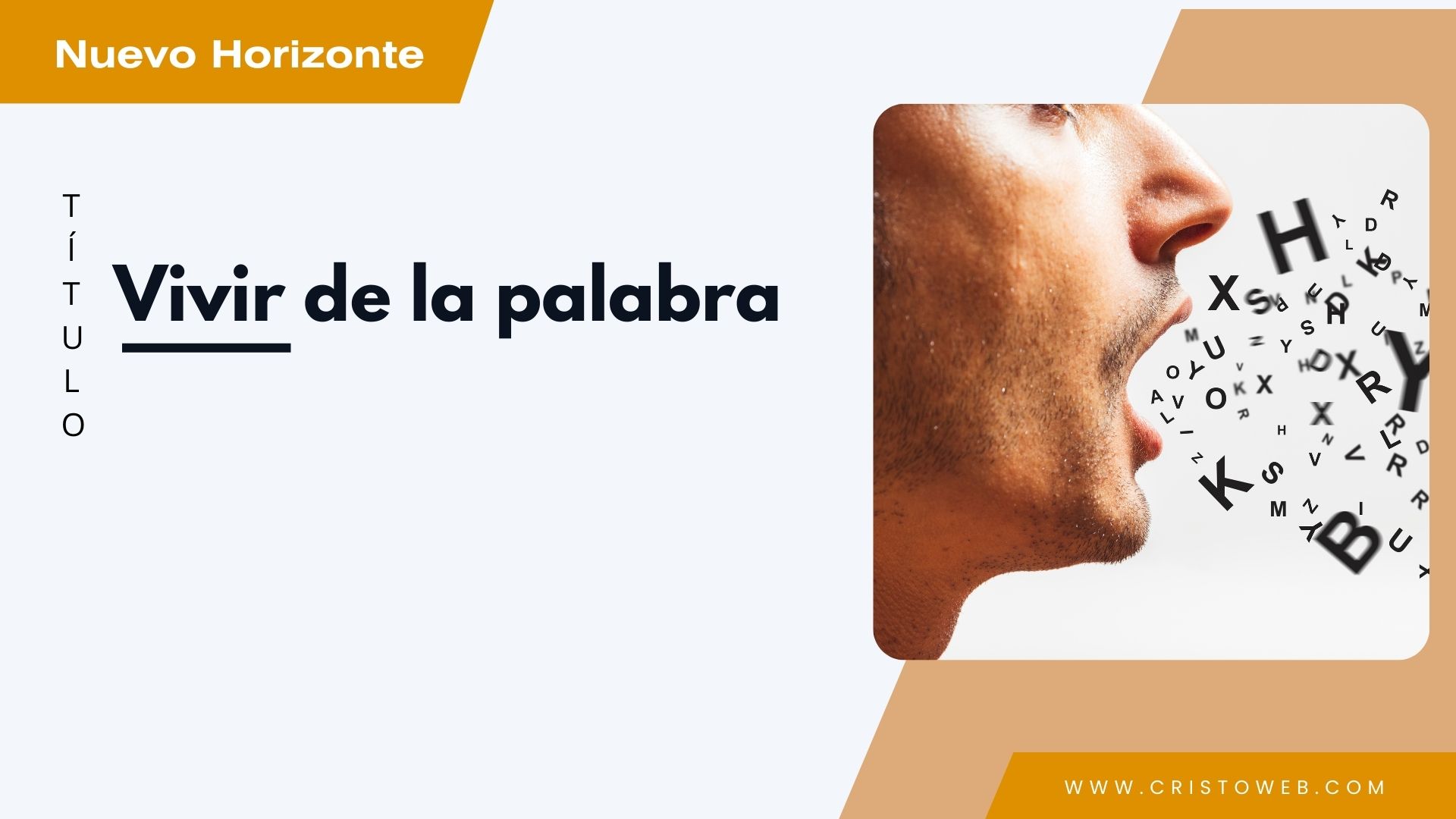 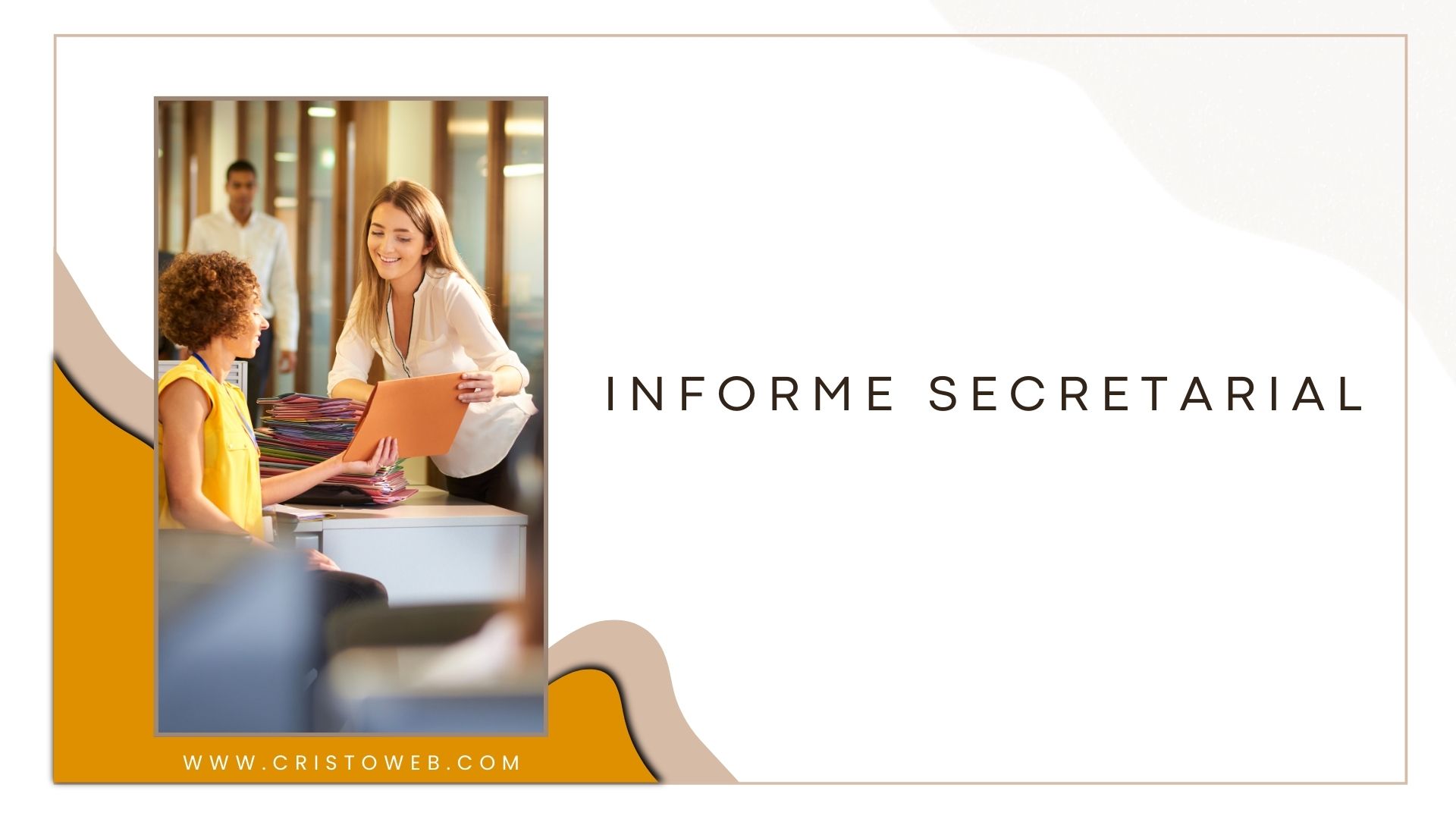 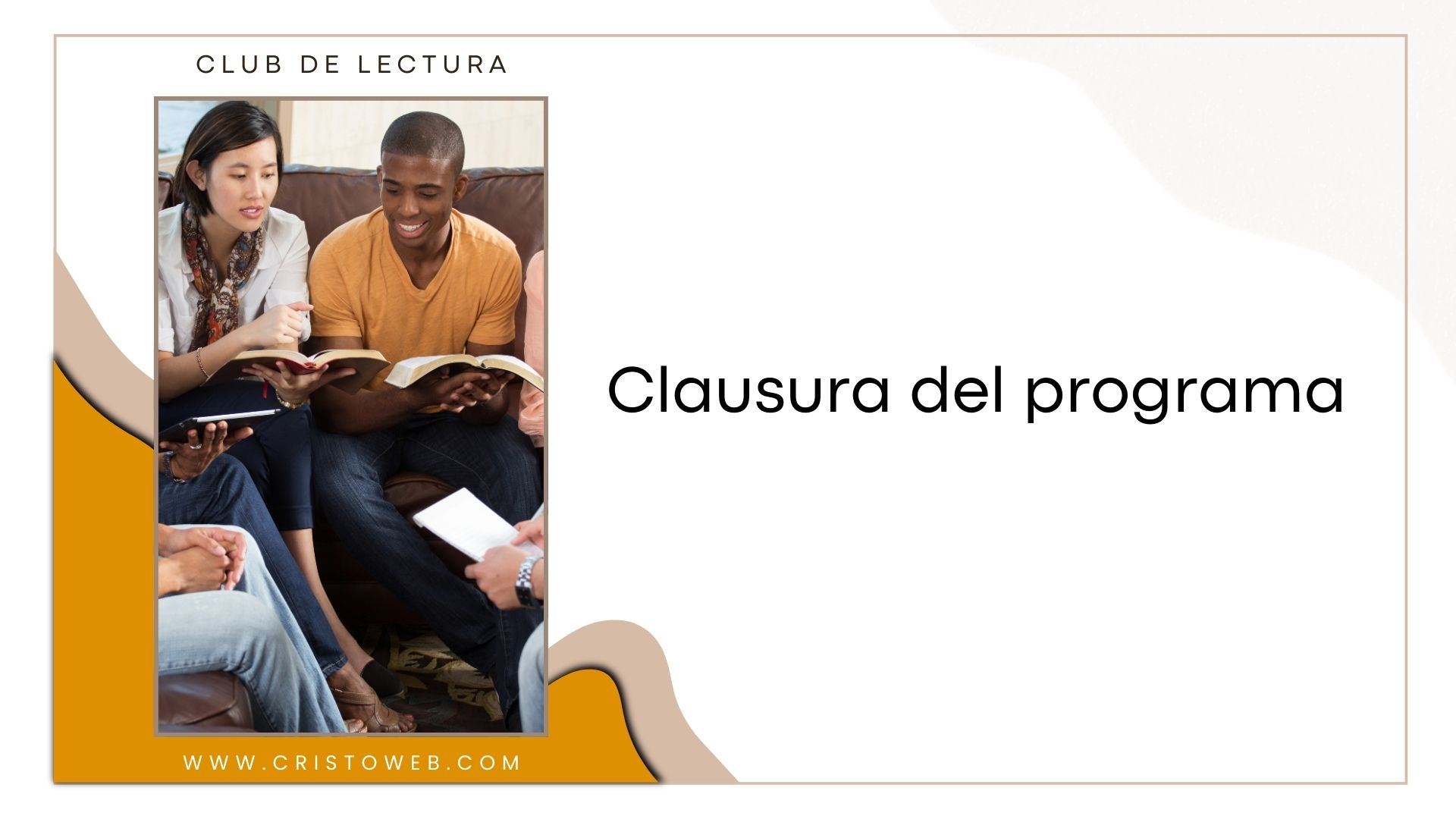 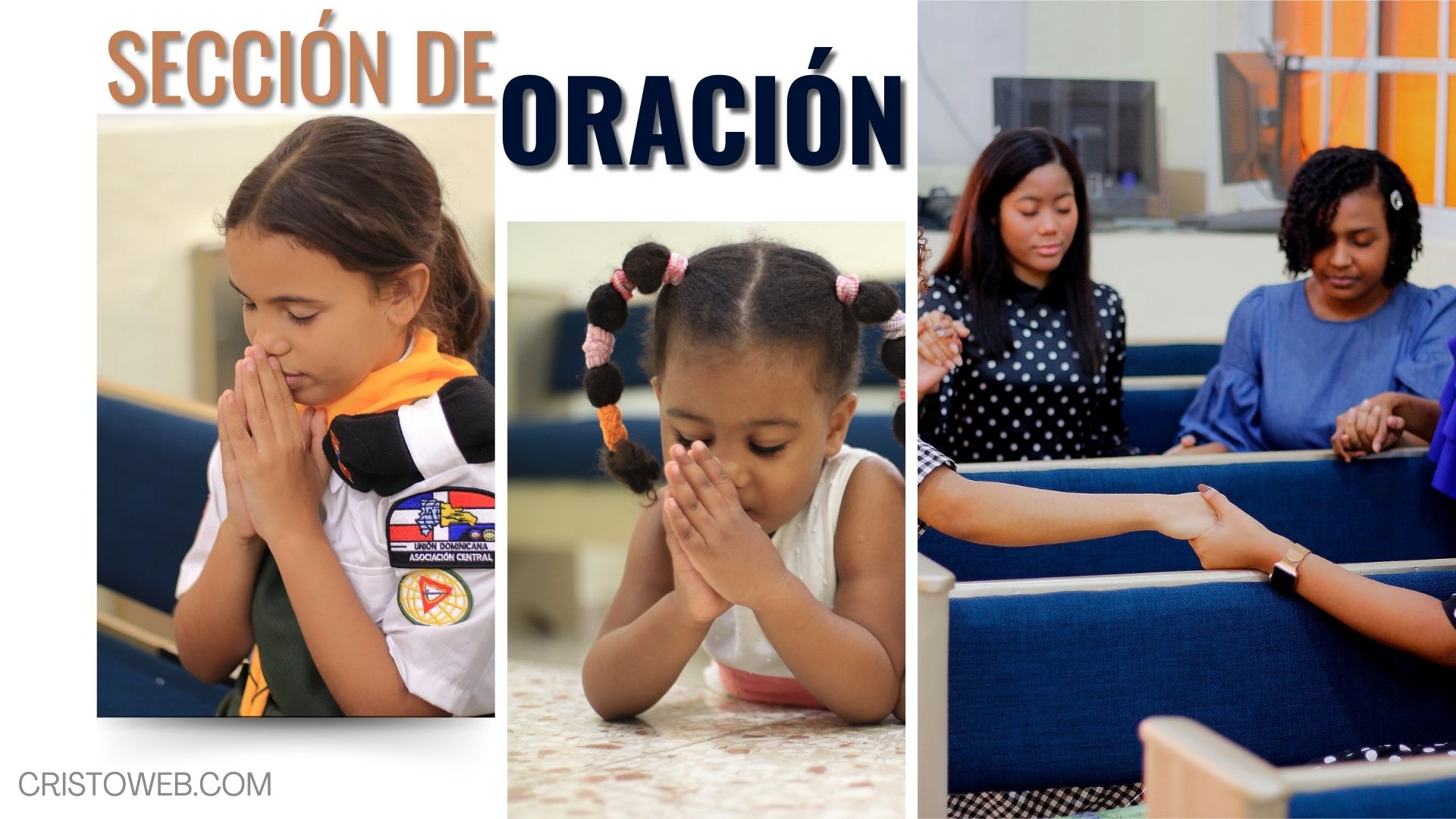 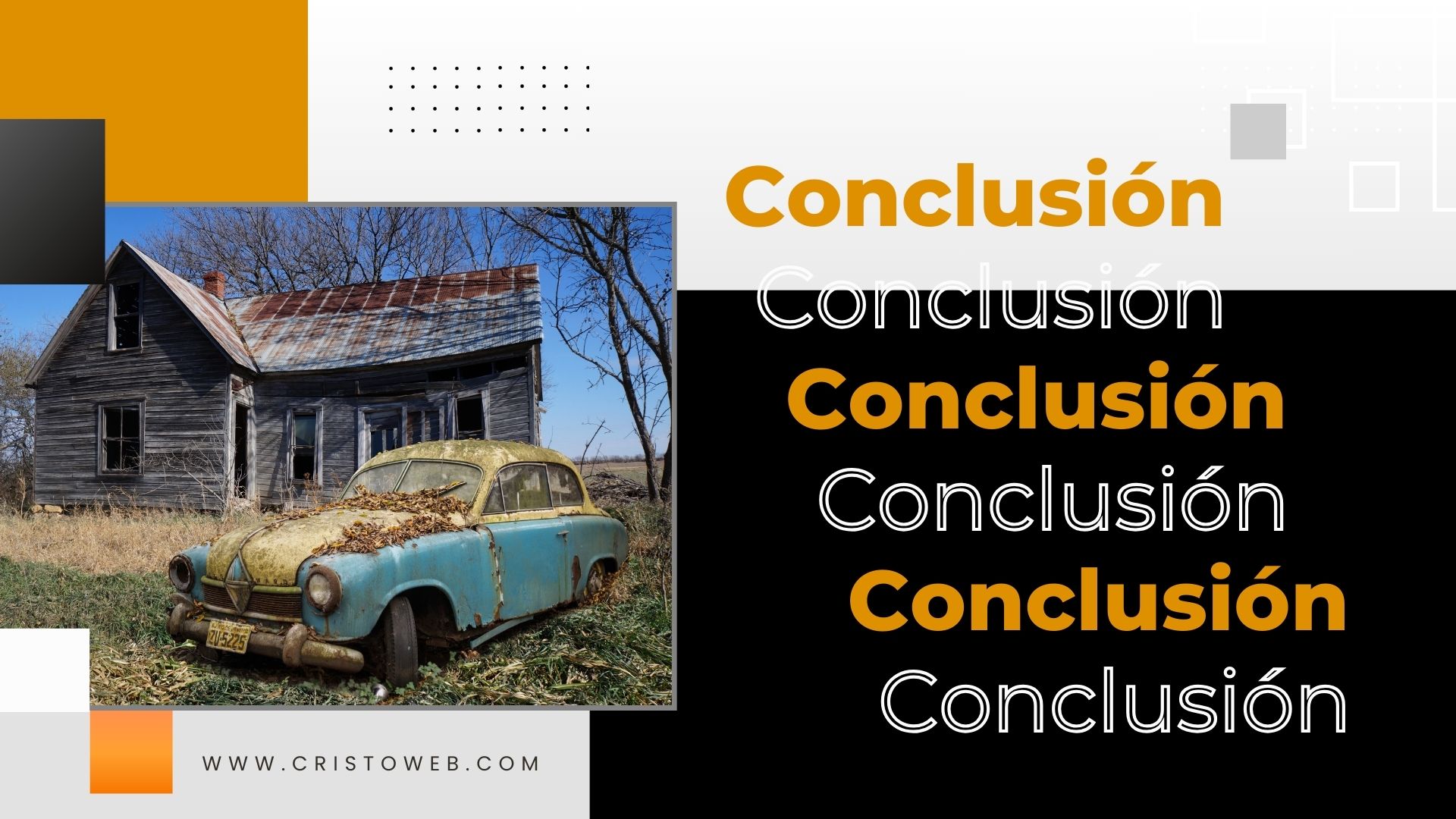 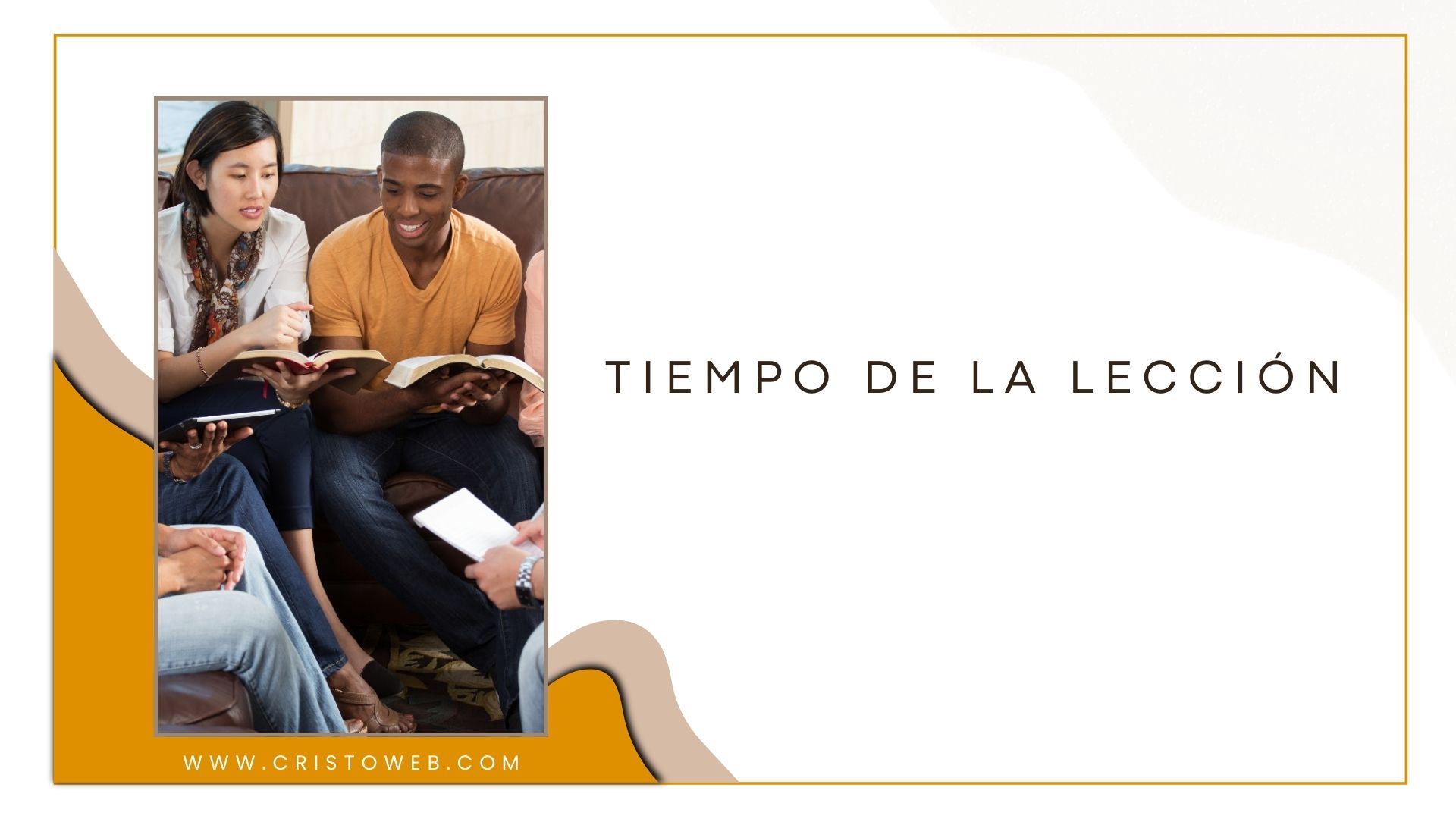 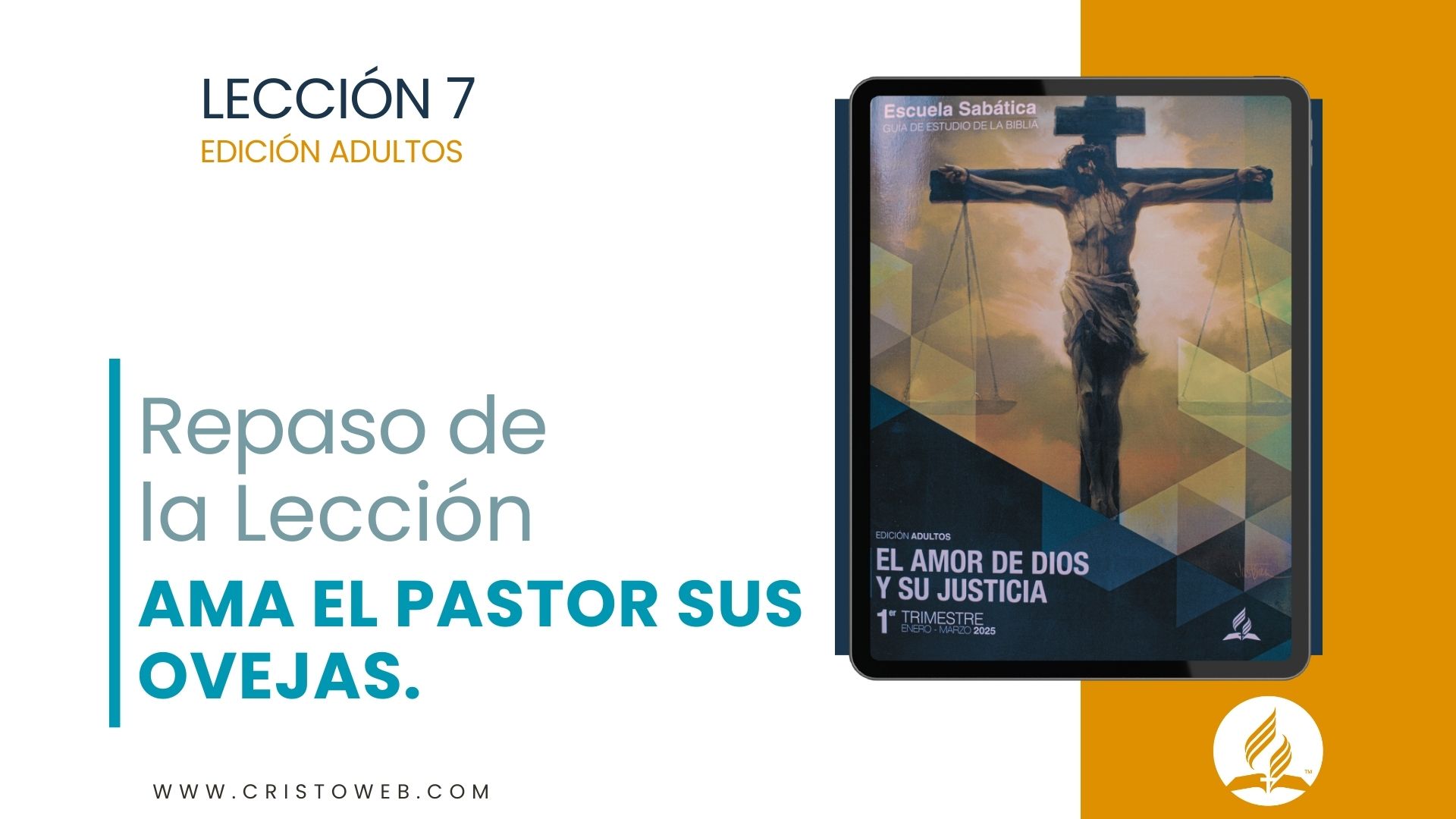 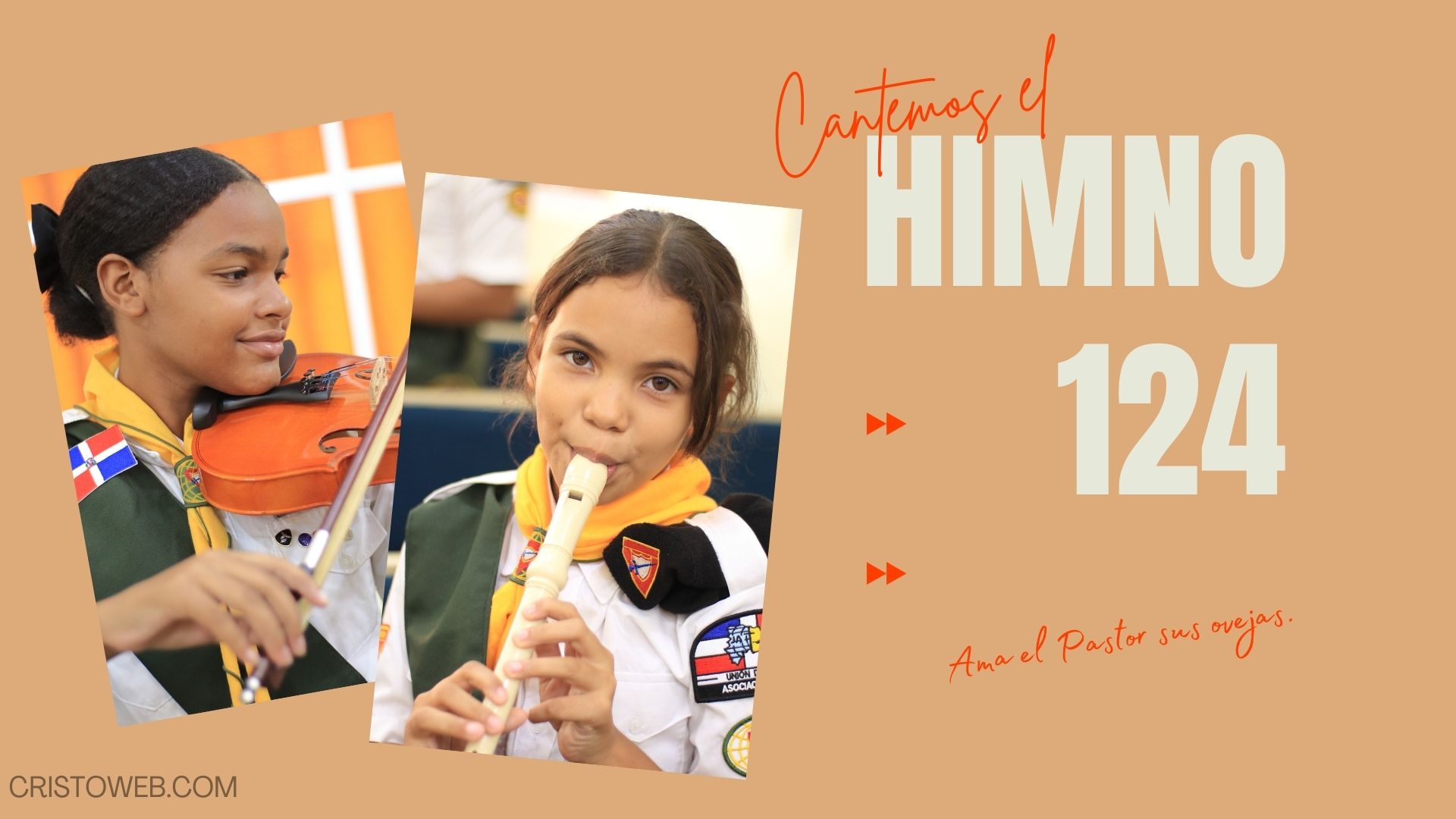 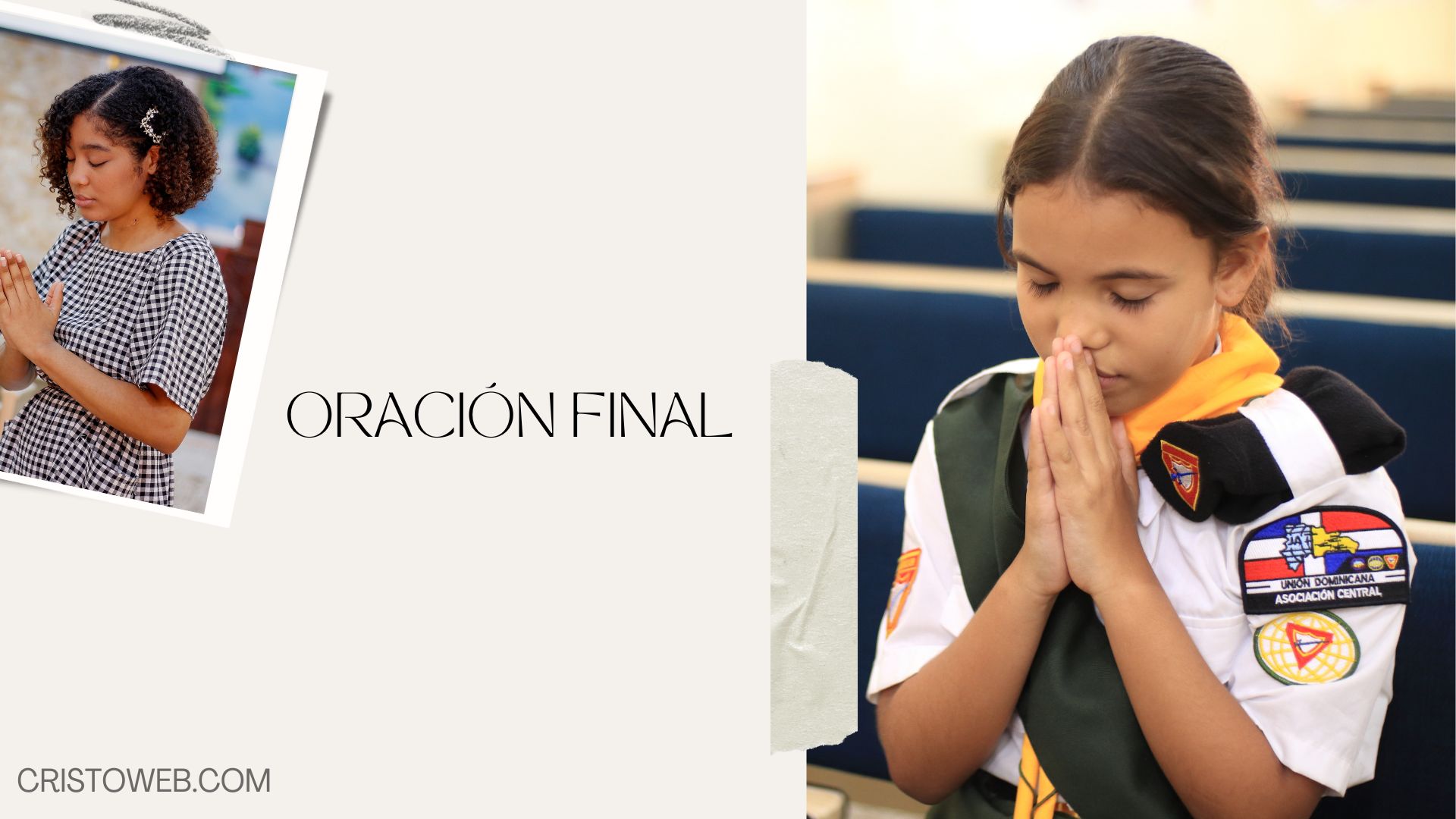